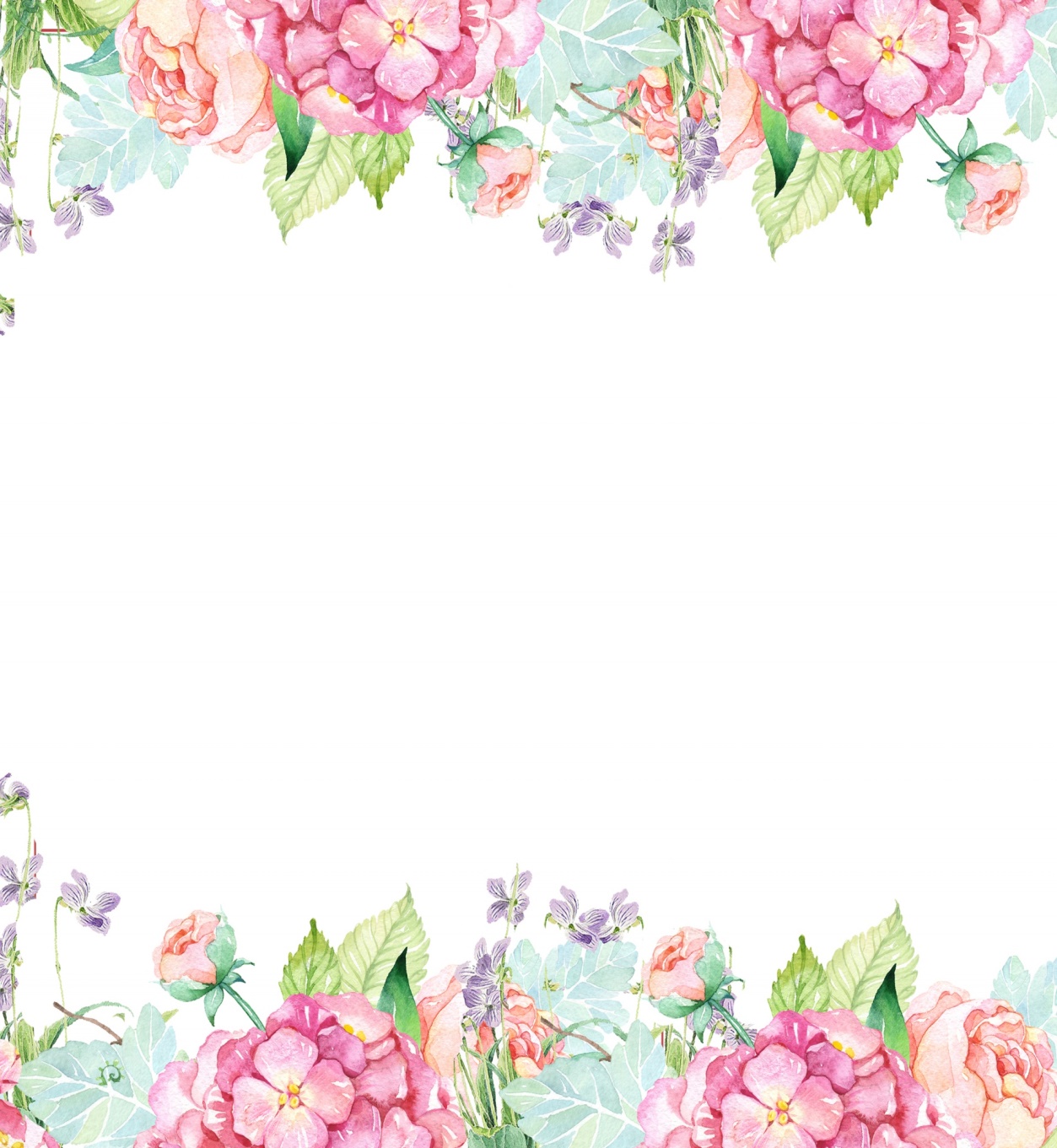 التمهيد
مفاهيم1
حالات خاصة من ضرب كثيرات الحدود
مفاهيم2
مفاهيم3
الواجب
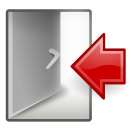 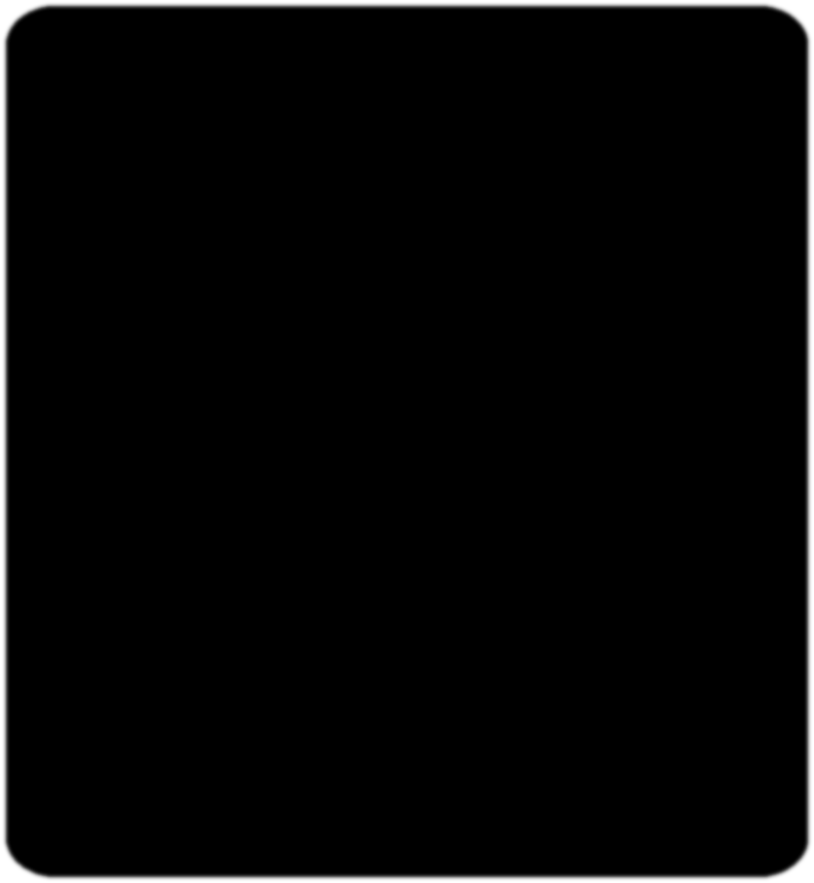 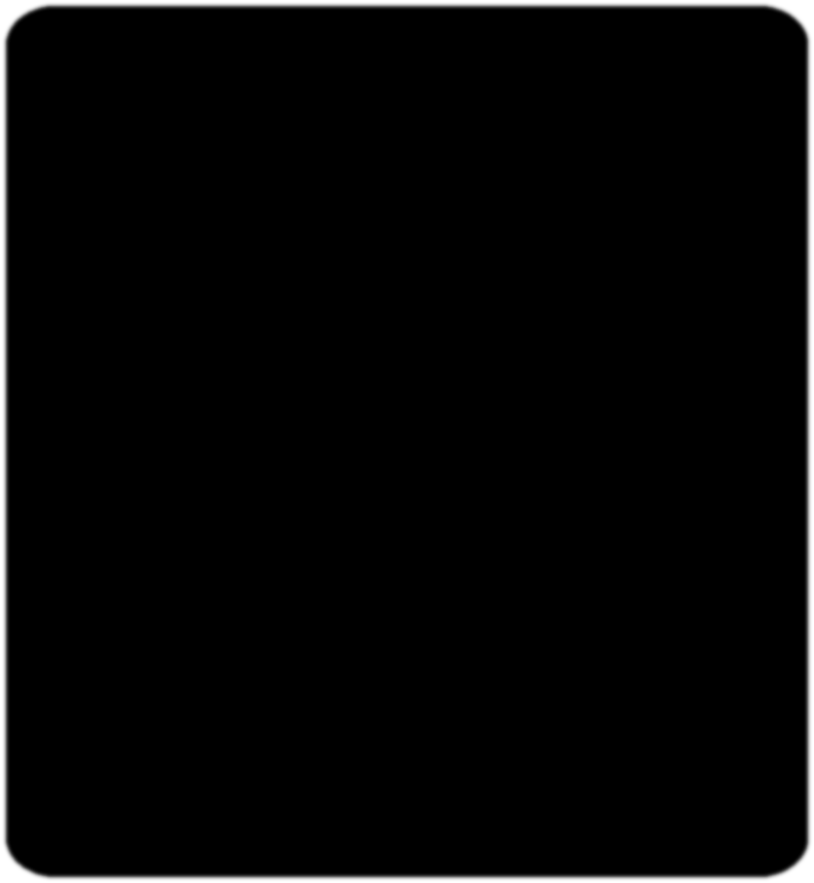 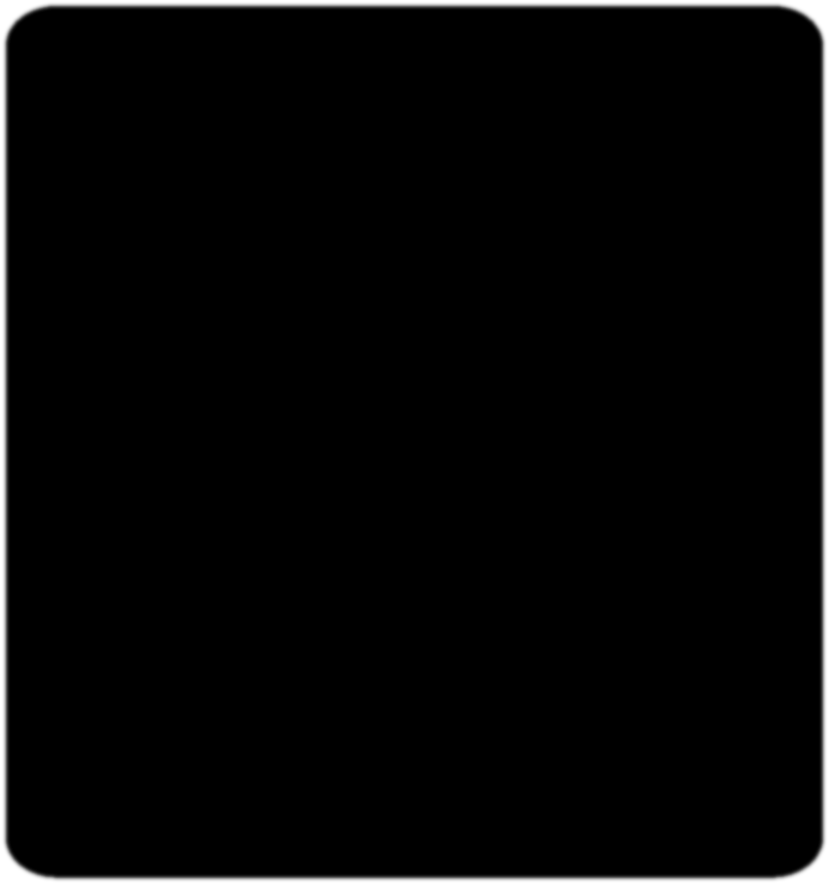 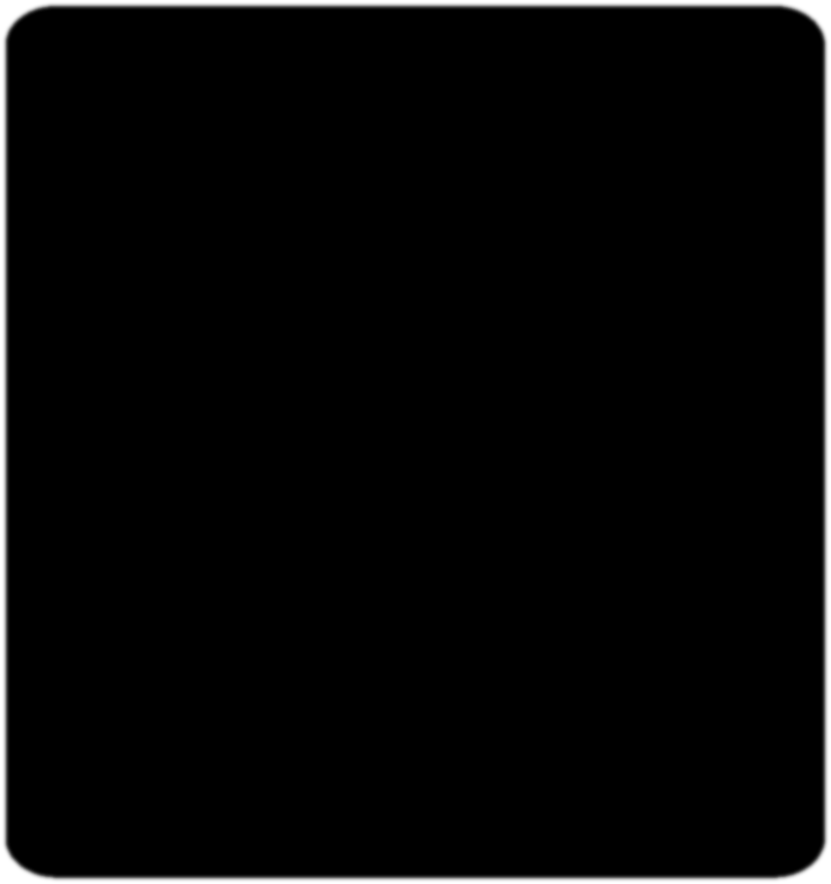 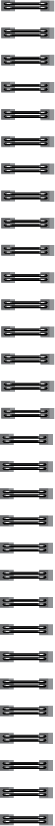 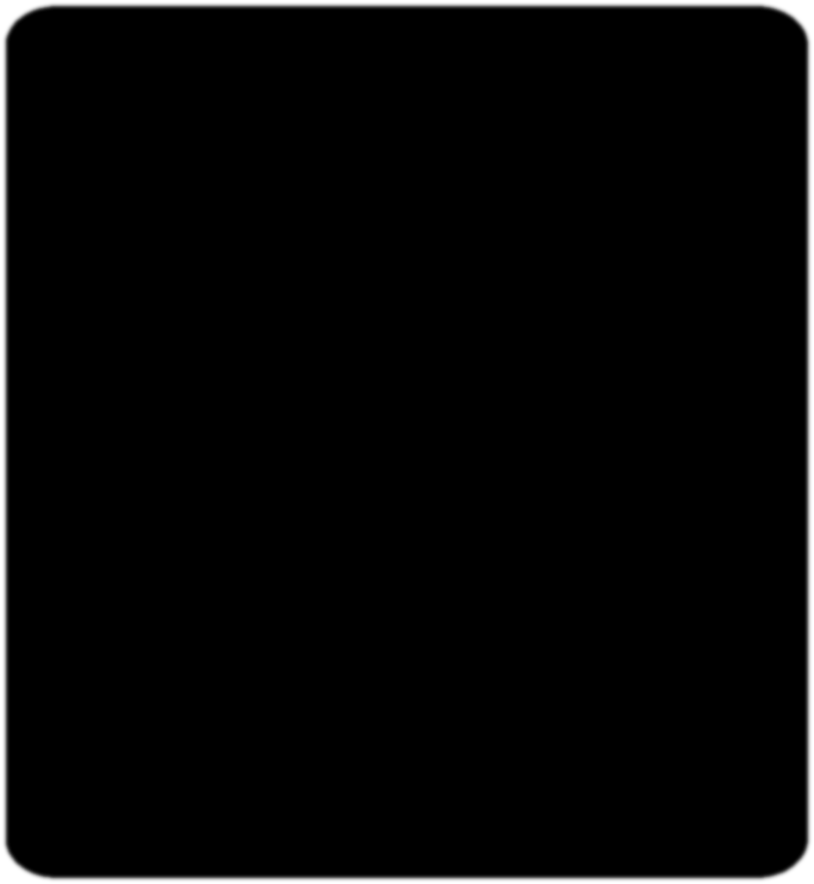 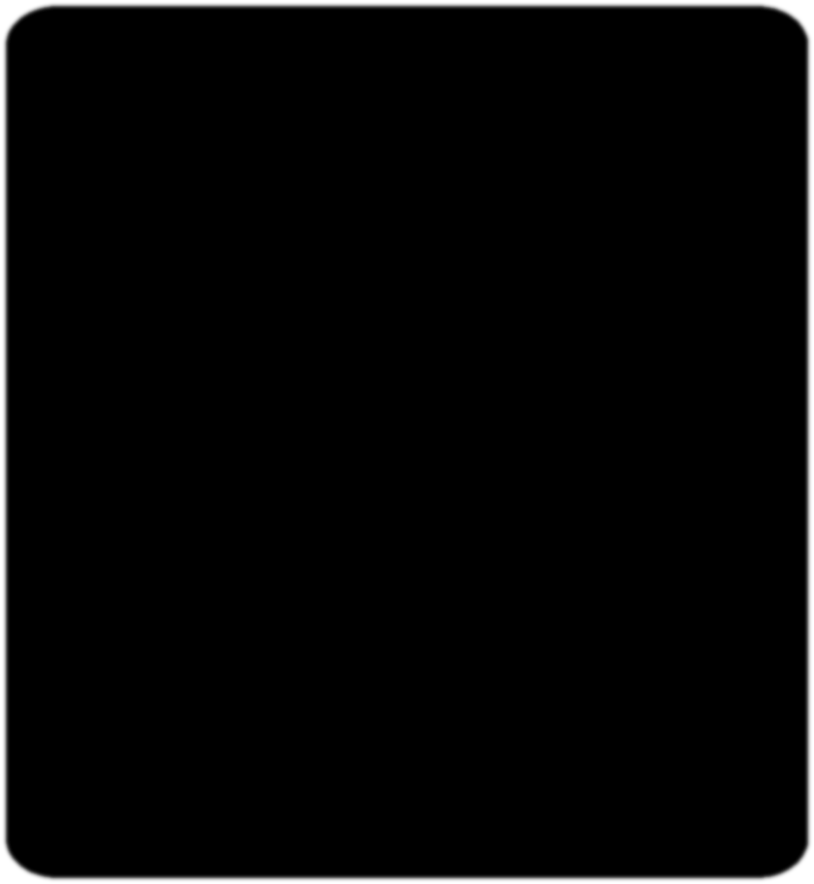 التمهيد
و الآن ...؟
التمهيد
ماذا تعلمنا سابقا ً ؟
أجد مربع مجموع حدين .
أجد مربع الفرق بين حدين .
أجد ناتج جمع مجموع حدين بالفرق بينهما .
ضرب ثنائيتي حد باستعمال طريقة التوزيع بالترتيب .
مفاهيم   1
مفاهيم 2
أوجد ناتج ما يلي :

 ( 2س + 3 ) ( س + 1) =
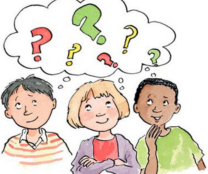 مفاهيم3
طول ضلع المربع المجاور يساوي 2س +1
عبّر عن مساحته .
الواجب
1
2
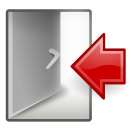 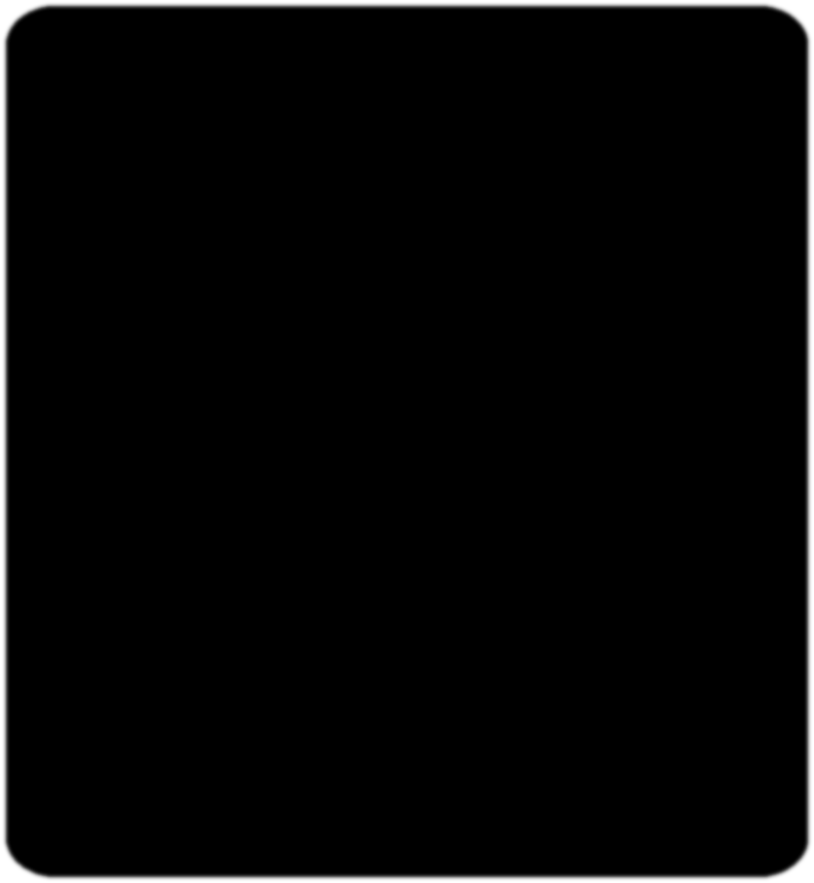 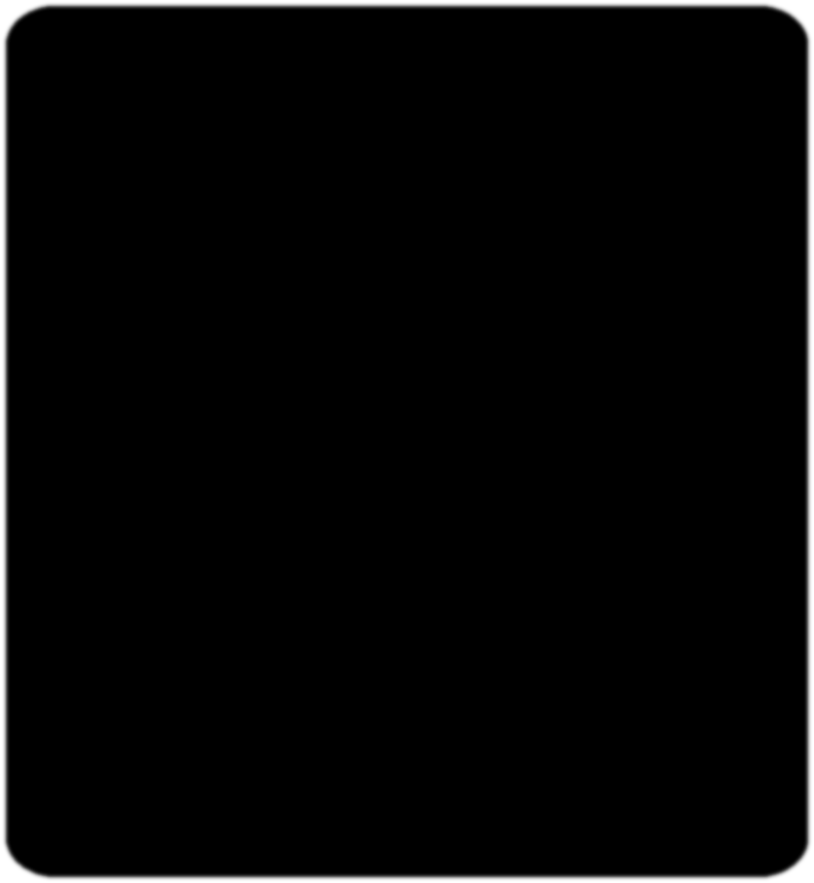 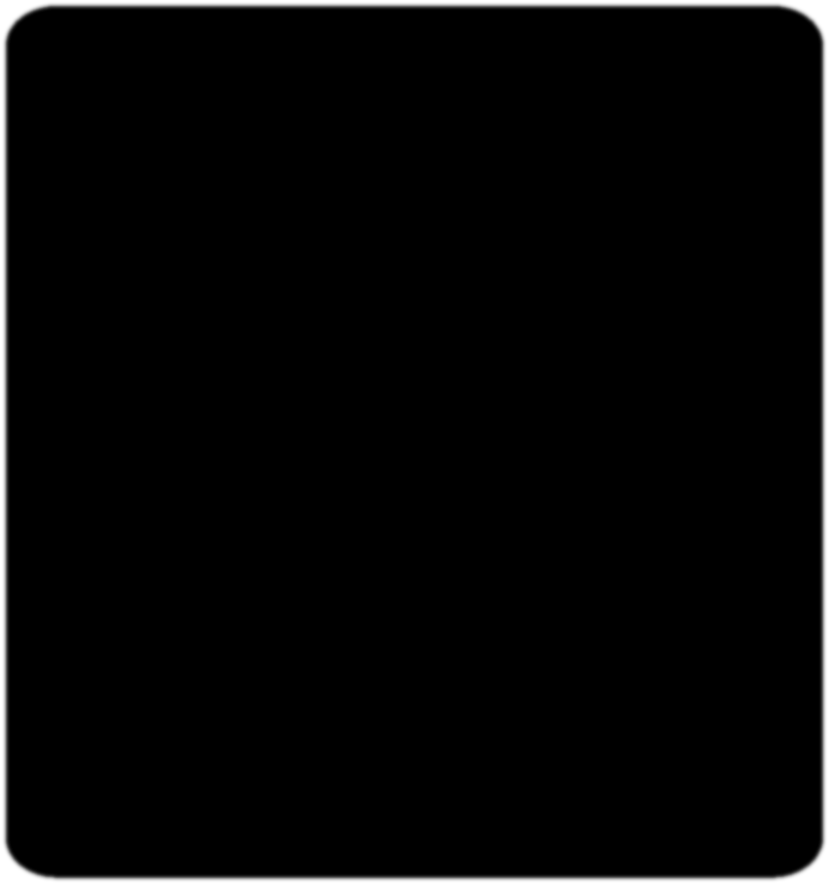 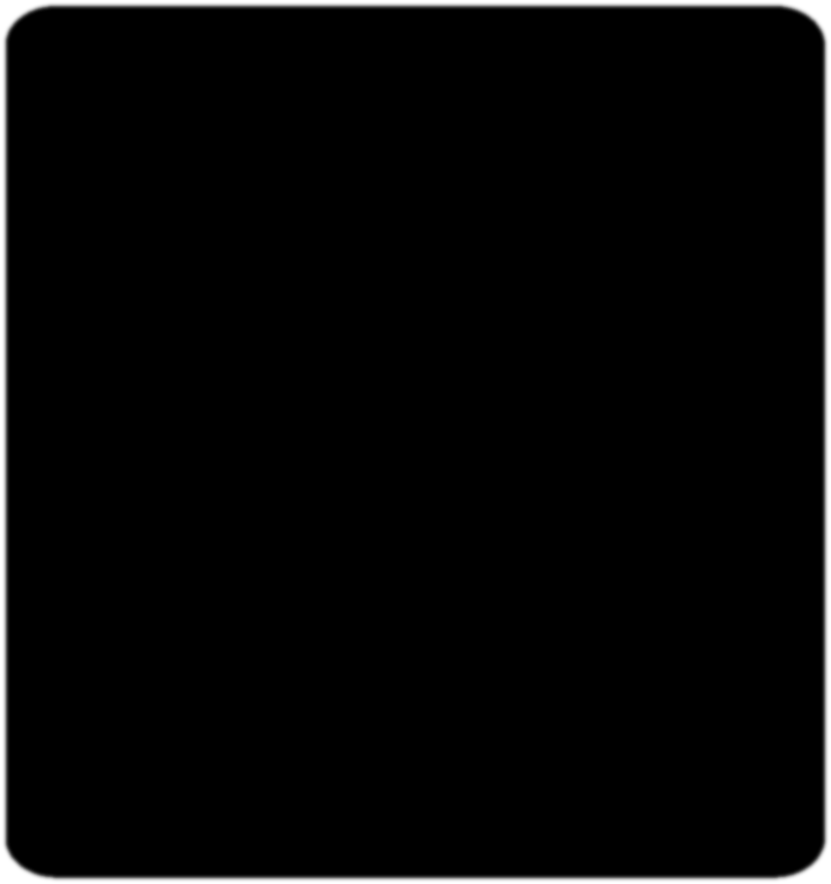 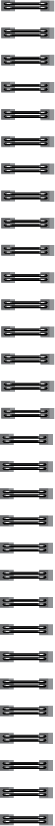 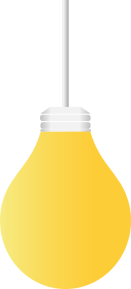 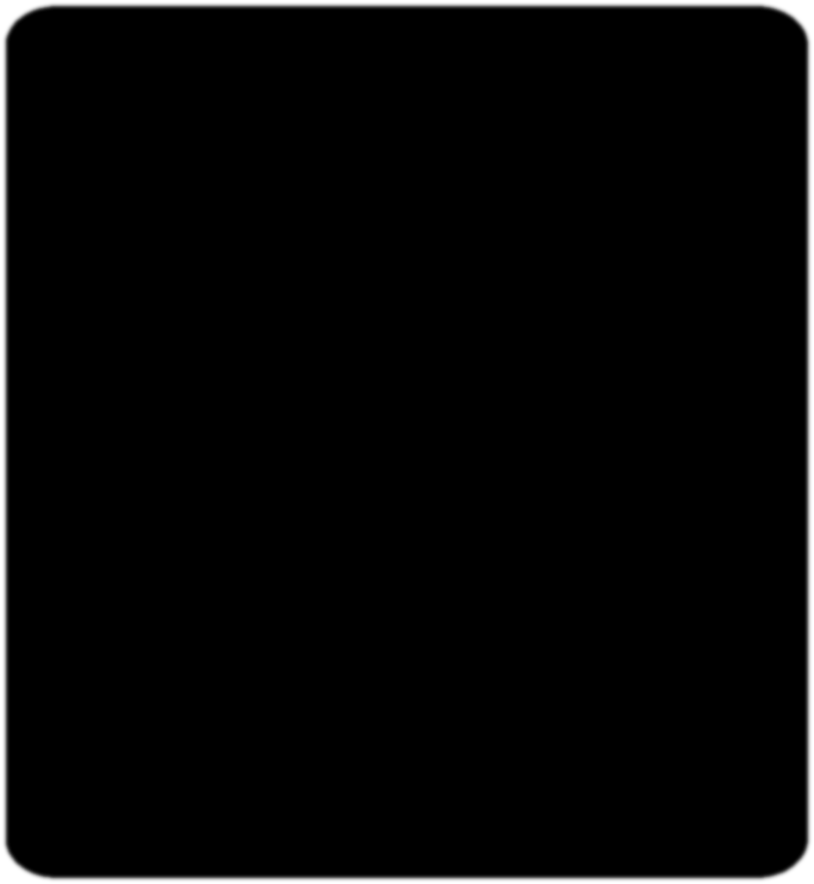 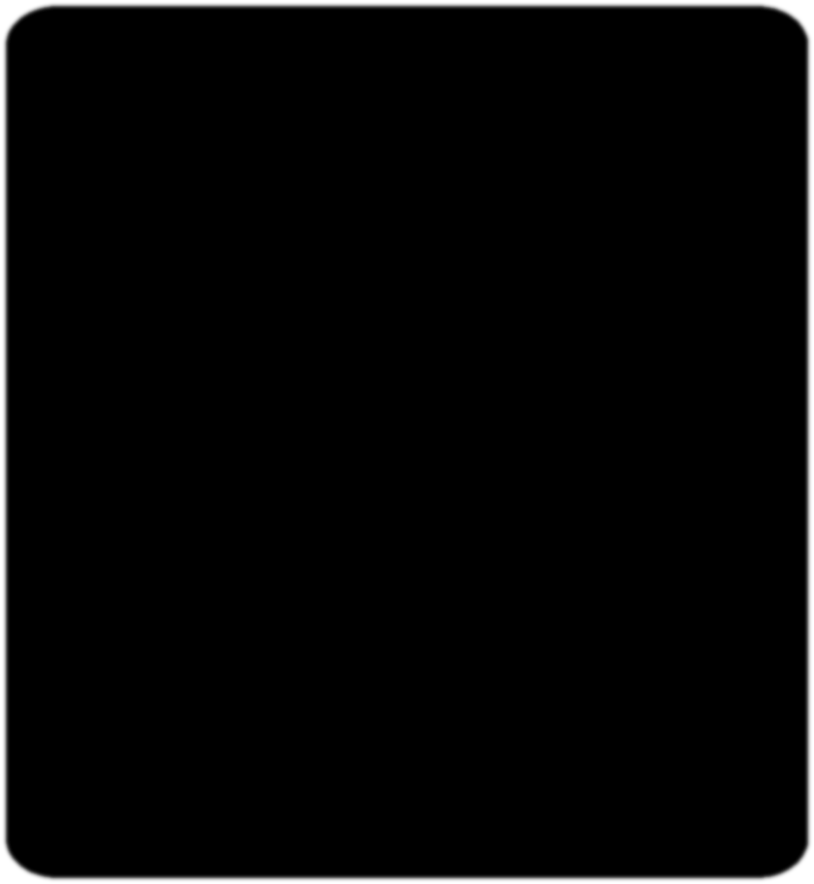 التمهيد
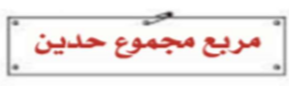 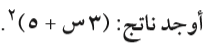 { ا + ب } @
مفاهيم 1
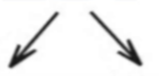 { ا + ب }
{ ا + ب }
مفاهيم 2
= ا@ + اب + اب + ب@
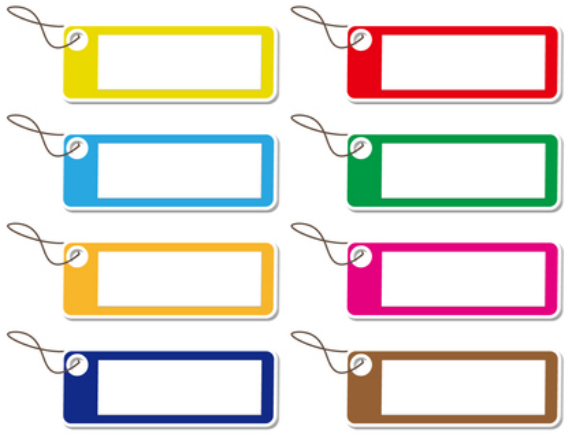 = ا@ + ذاب  + ب@
مثال
مفاهيم3
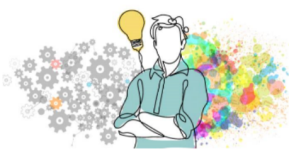 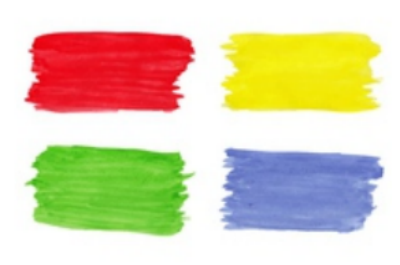 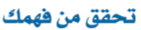 مربع مجموع حدين =

 مربع الحد الأول + 2 × الحد الأول × الحد الثاني + مربع الحد الثاني .
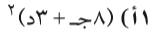 الواجب
3
4
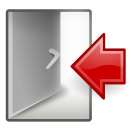 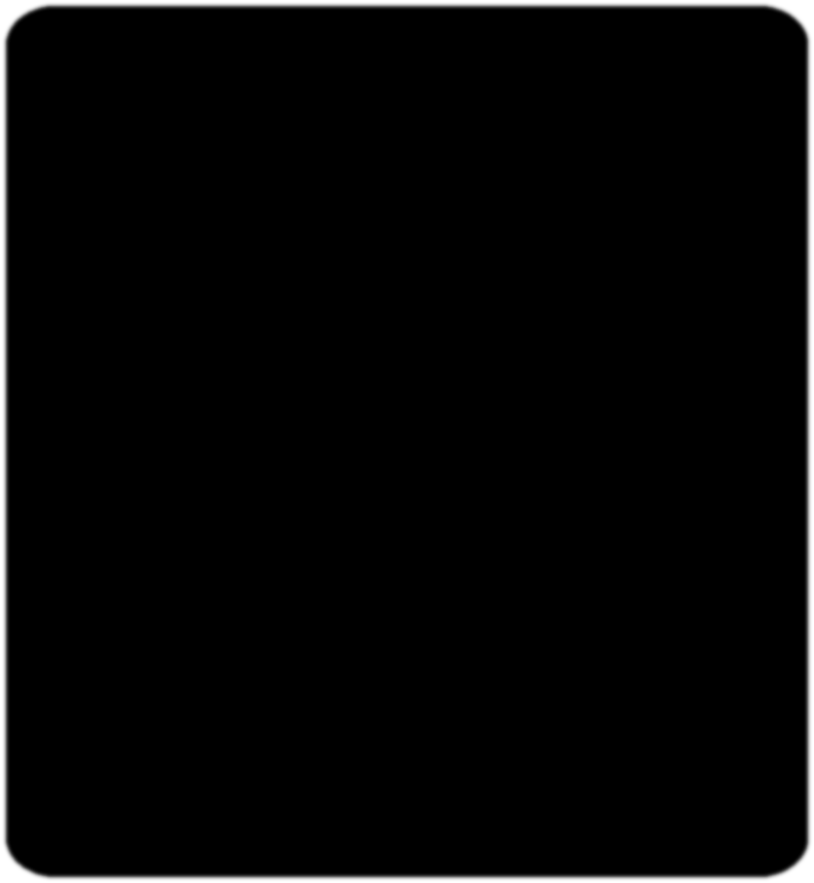 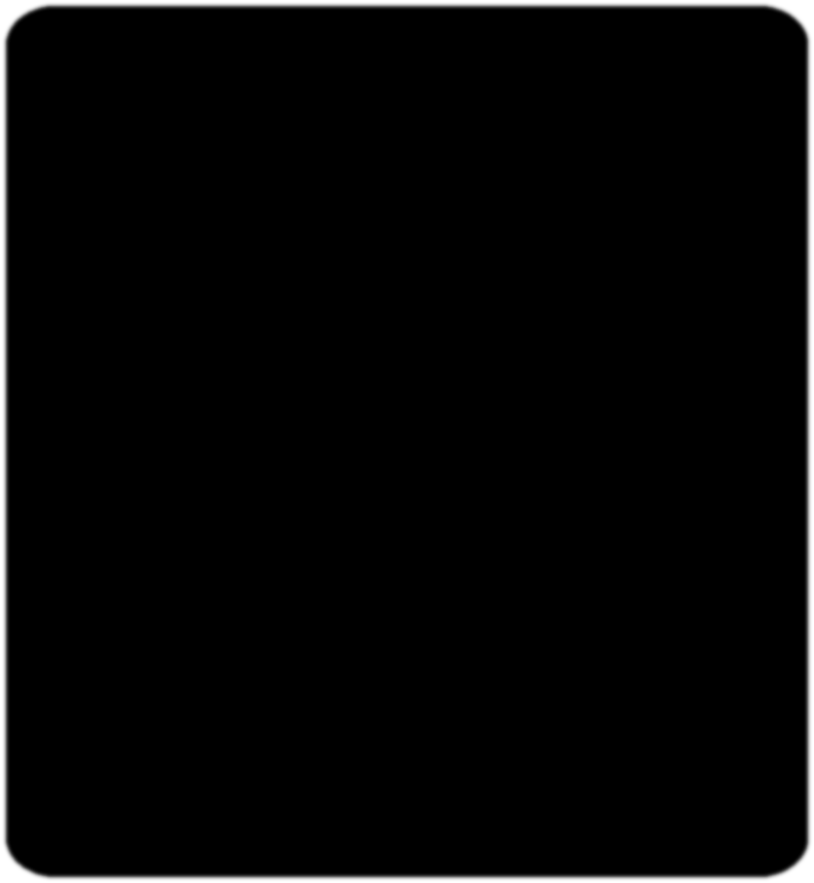 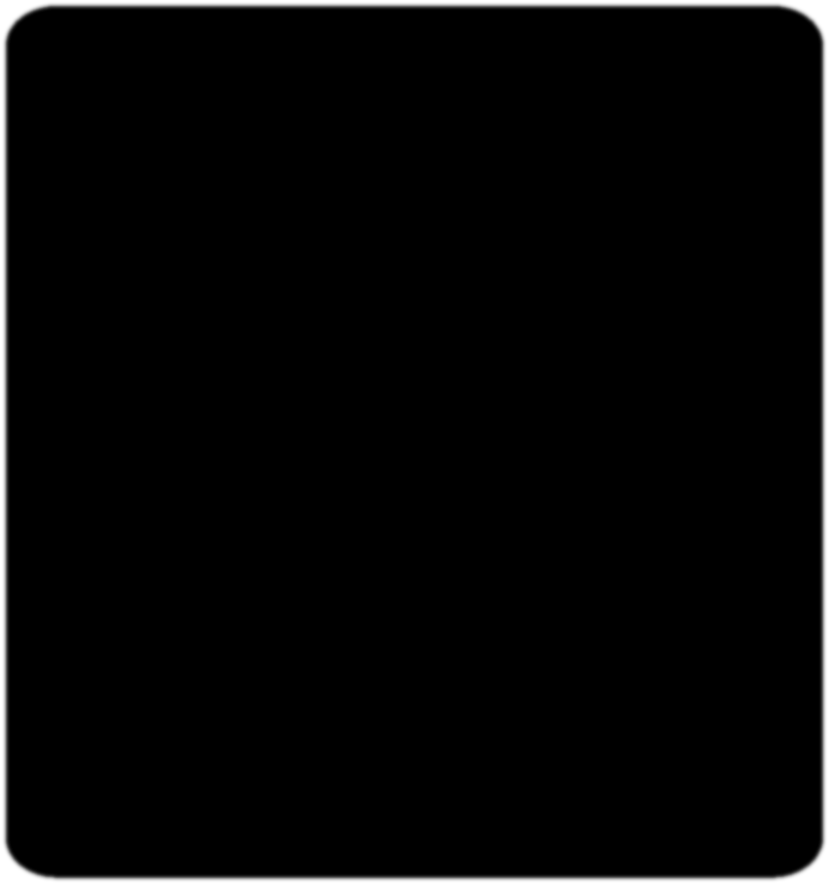 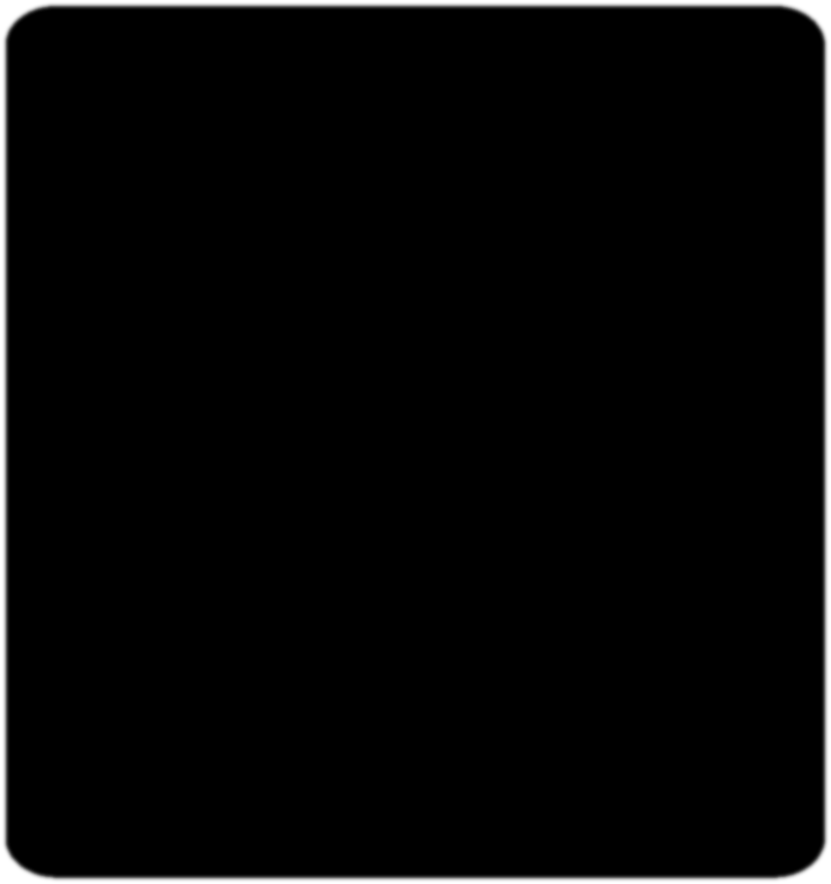 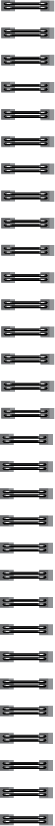 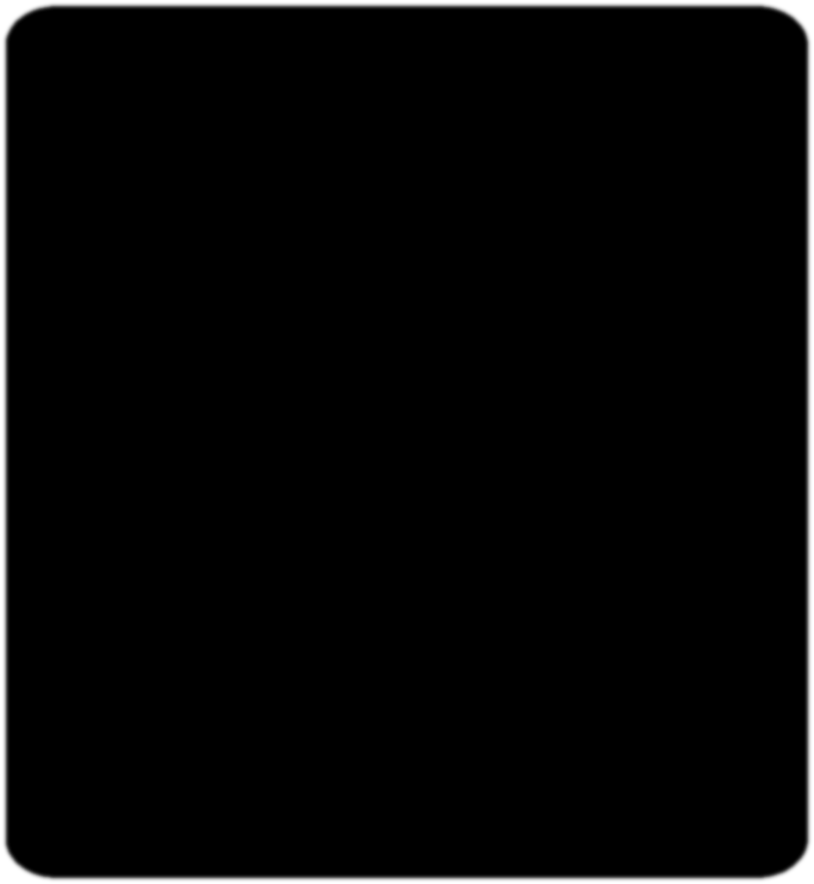 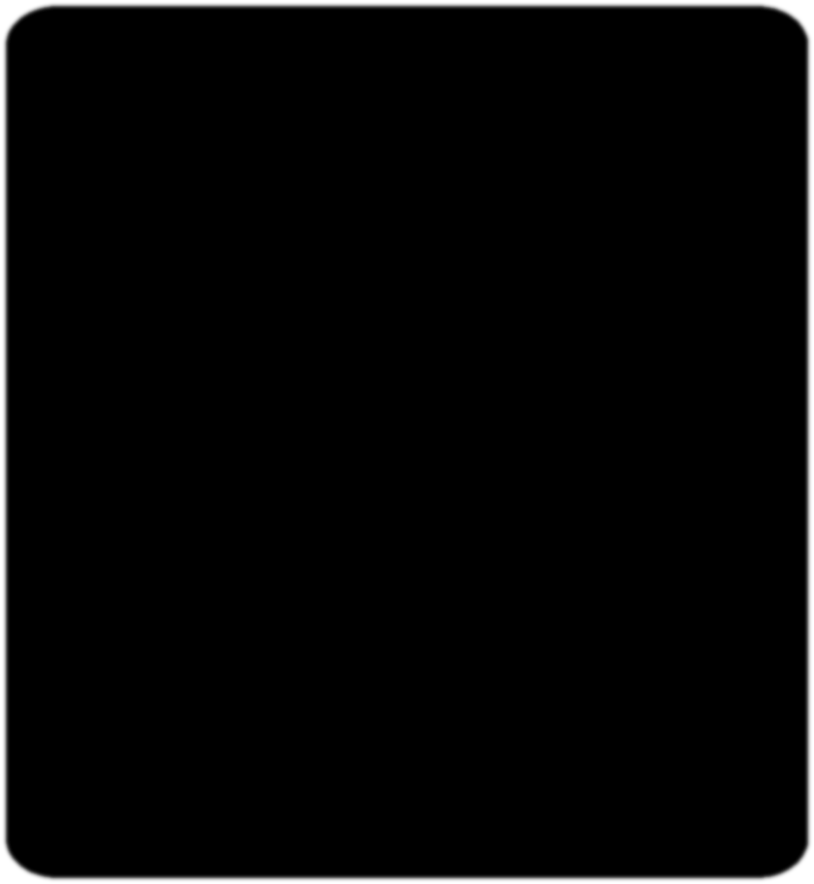 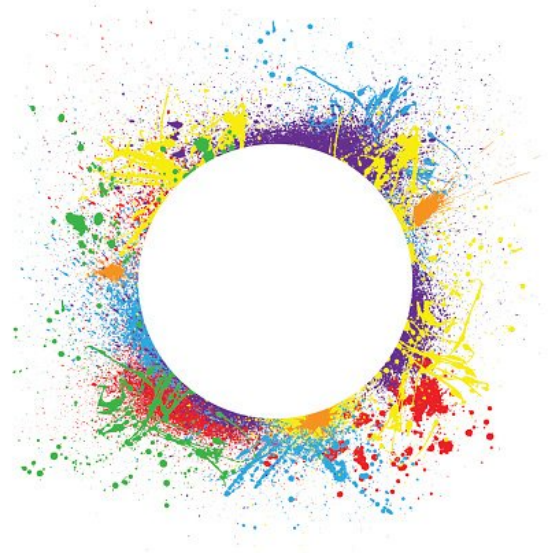 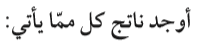 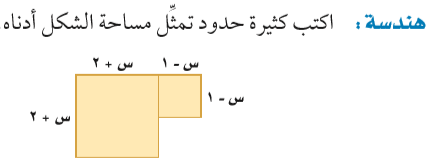 التمهيد
مفاهيم 1
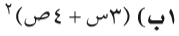 مفاهيم 2
مفاهيم3
الواجب
3
4
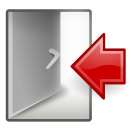 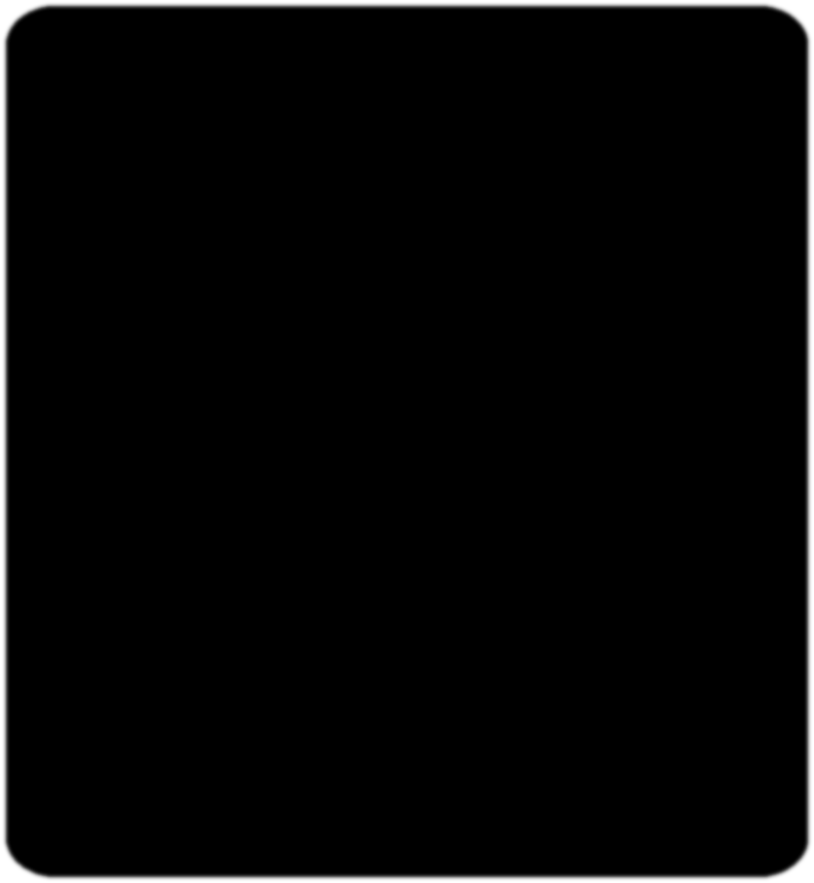 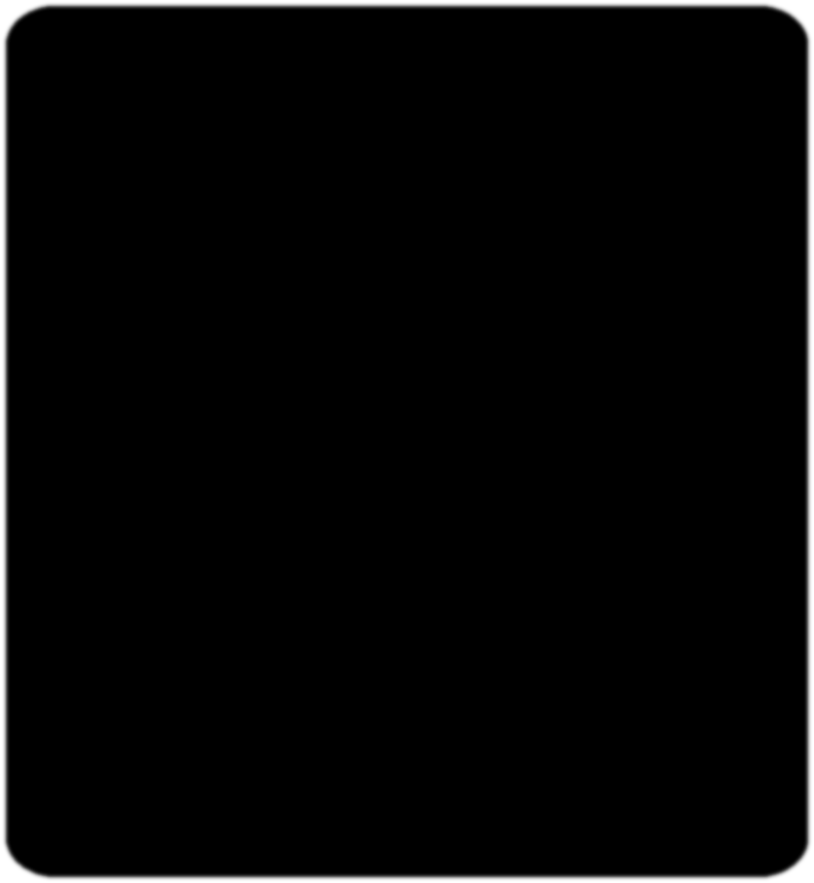 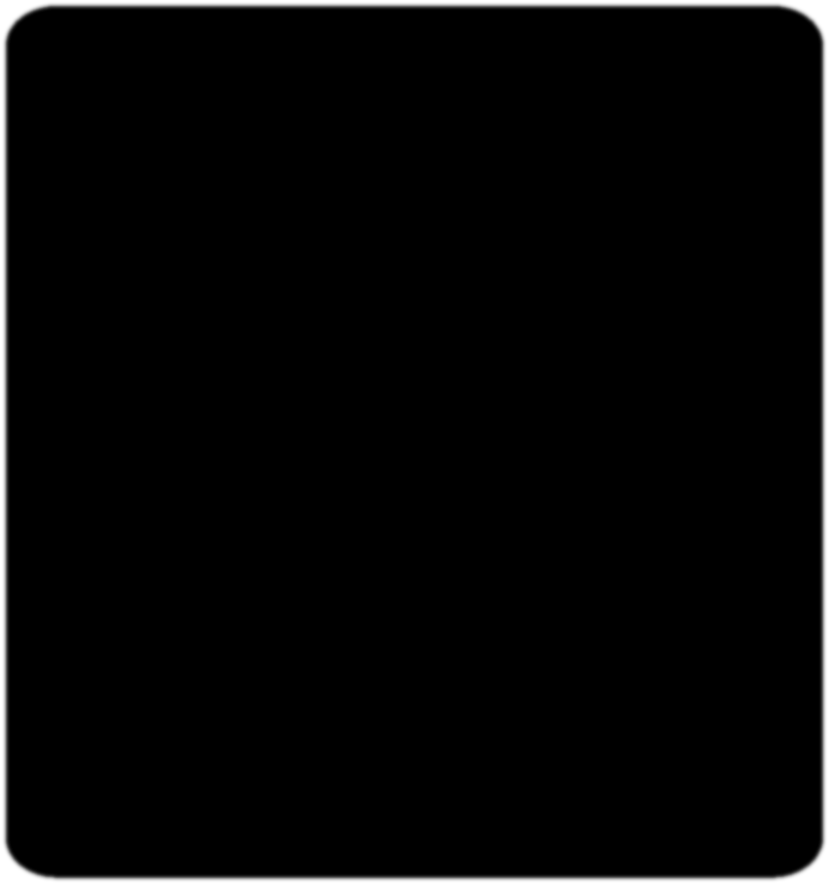 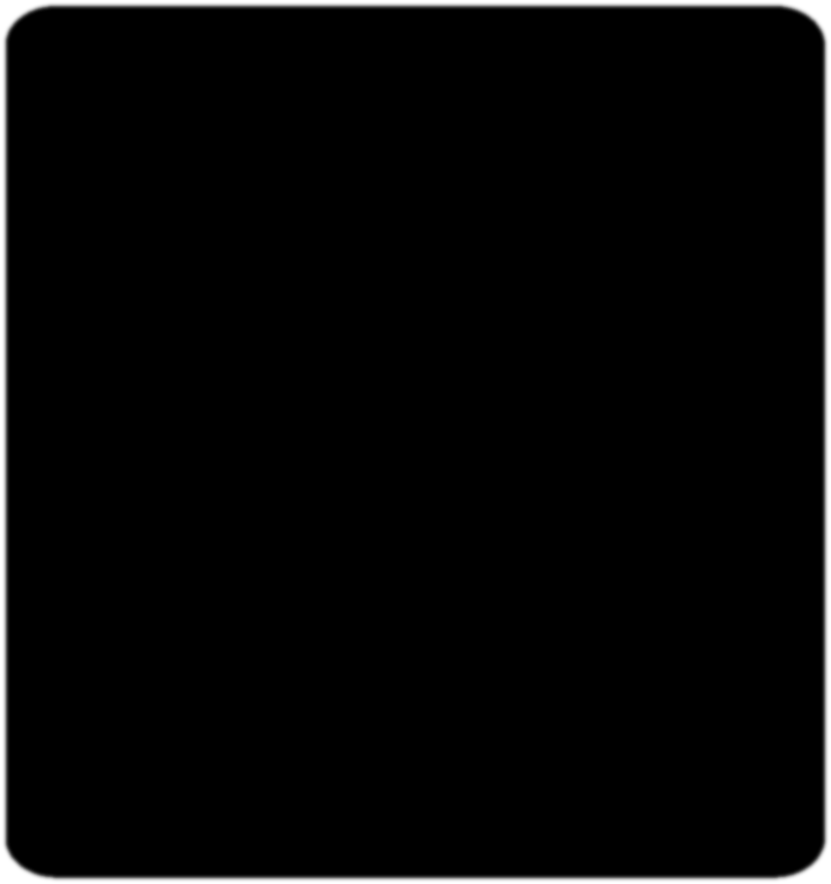 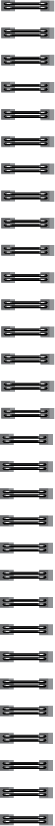 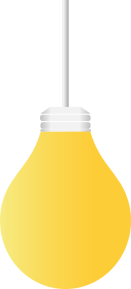 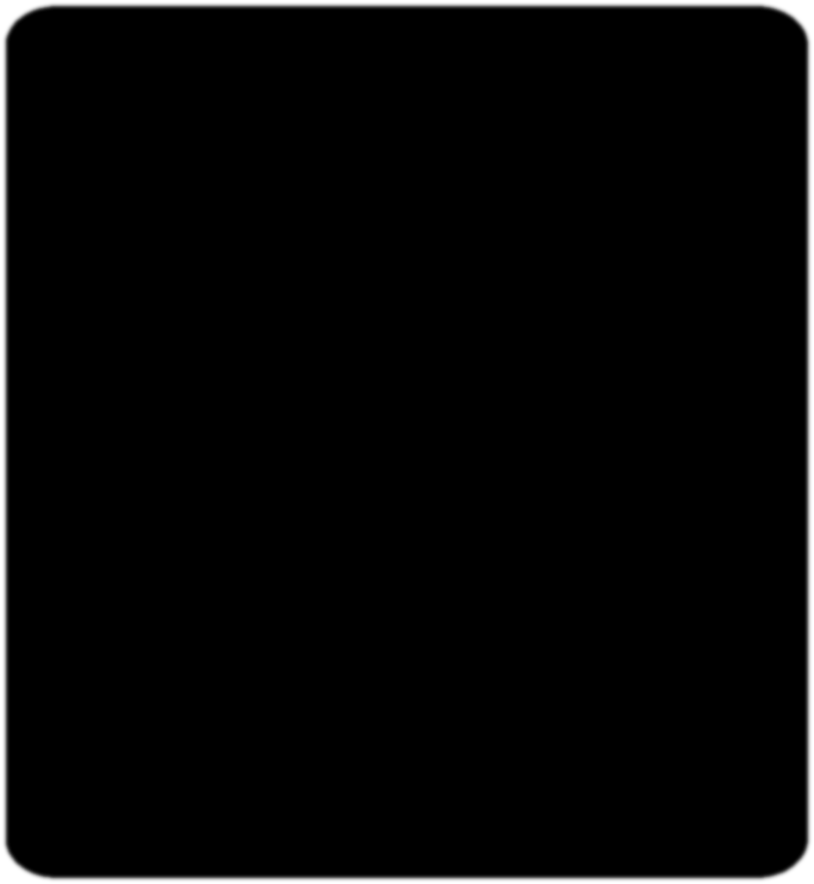 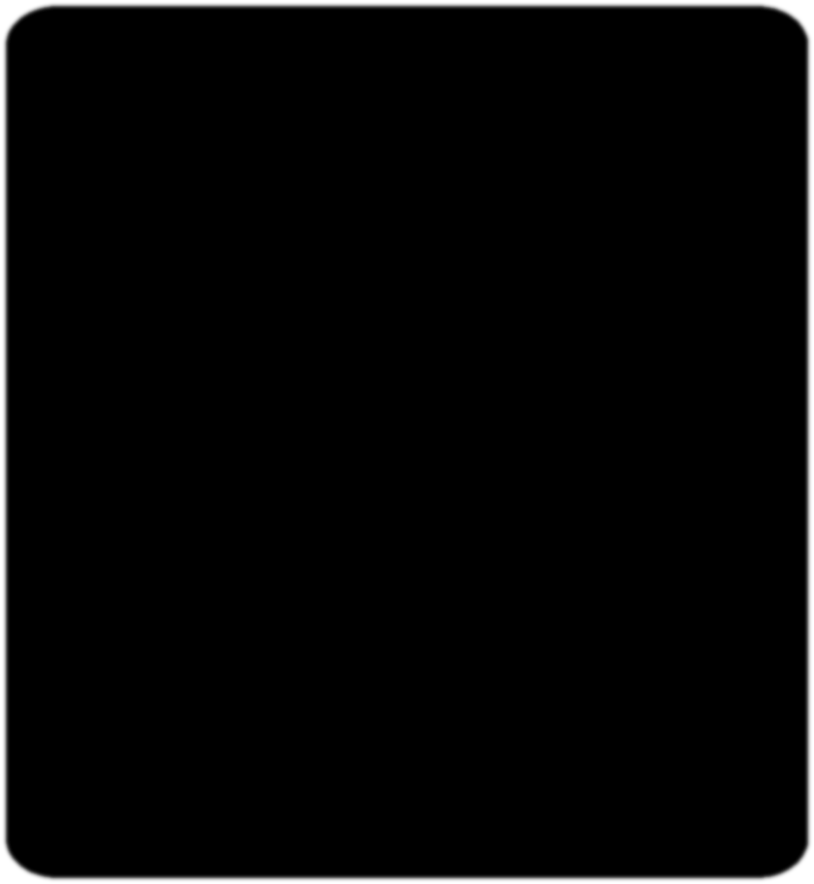 التمهيد
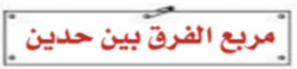 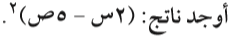 { ا - ب } @
مفاهيم 1
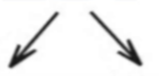 { ا - ب }
{ ا - ب }
مفاهيم 2
= ا@ - اب - اب + ب@
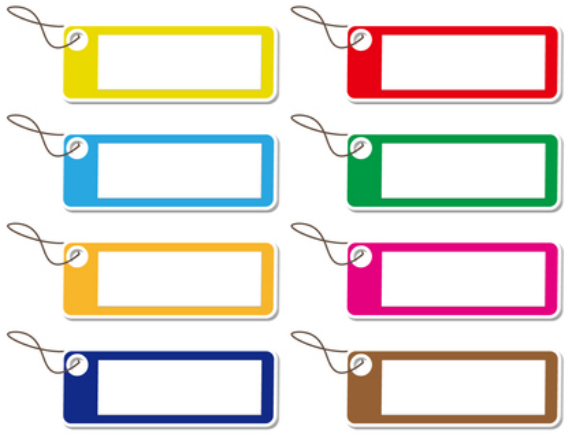 = ا@ - ذاب  + ب@
مثال
مفاهيم3
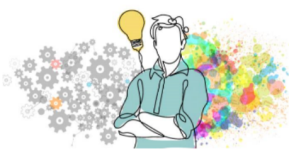 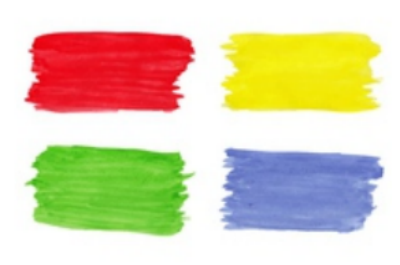 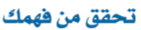 مربع الفرق بين حدين =

 مربع الحد الأول - 2 × الحد الأول × الحد الثاني + مربع الحد الثاني .
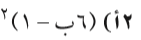 الواجب
3
4
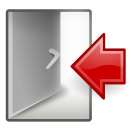 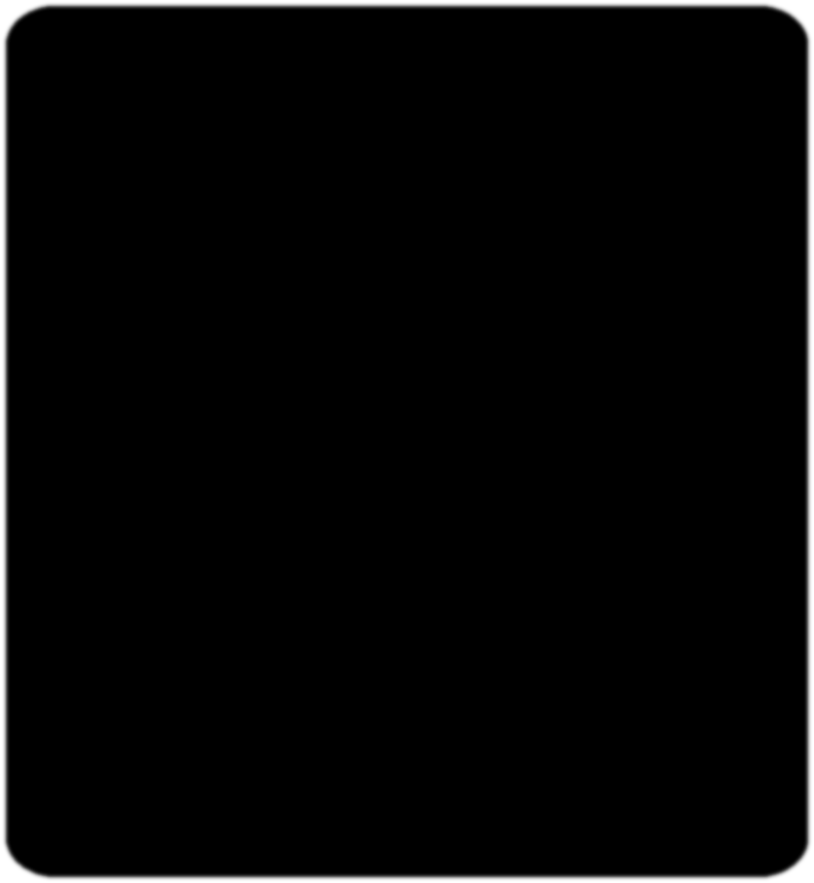 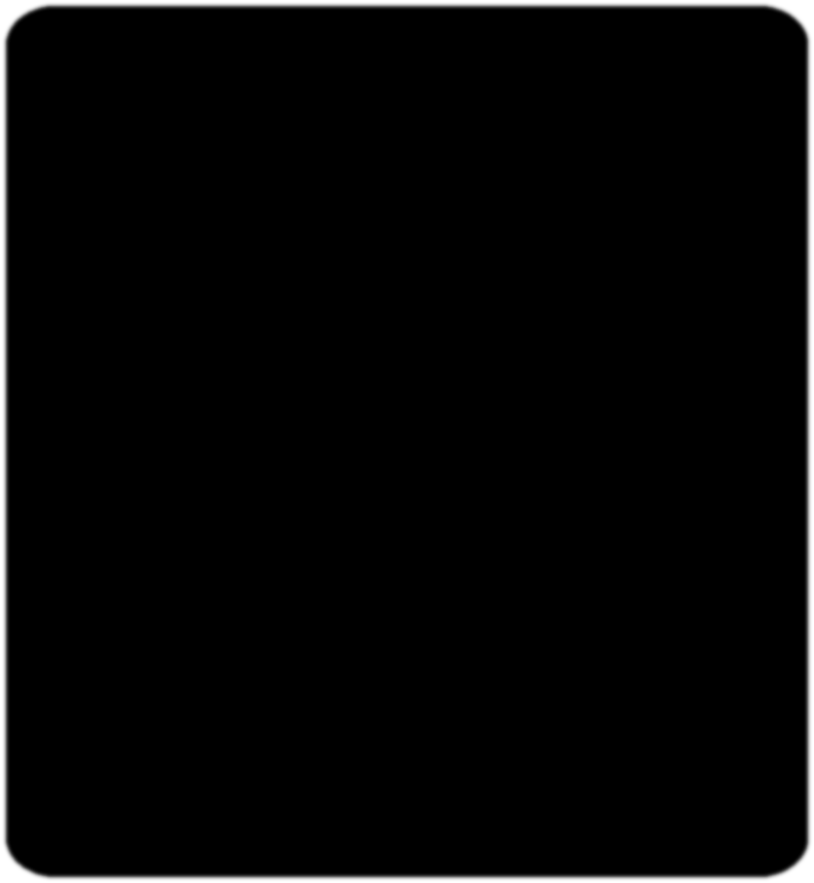 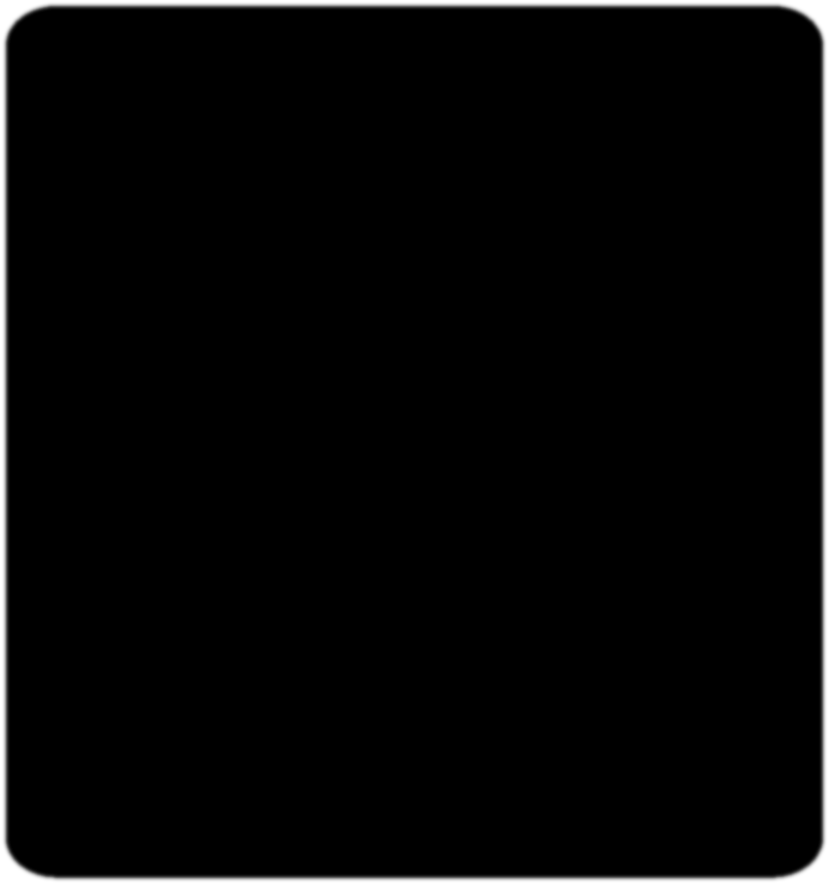 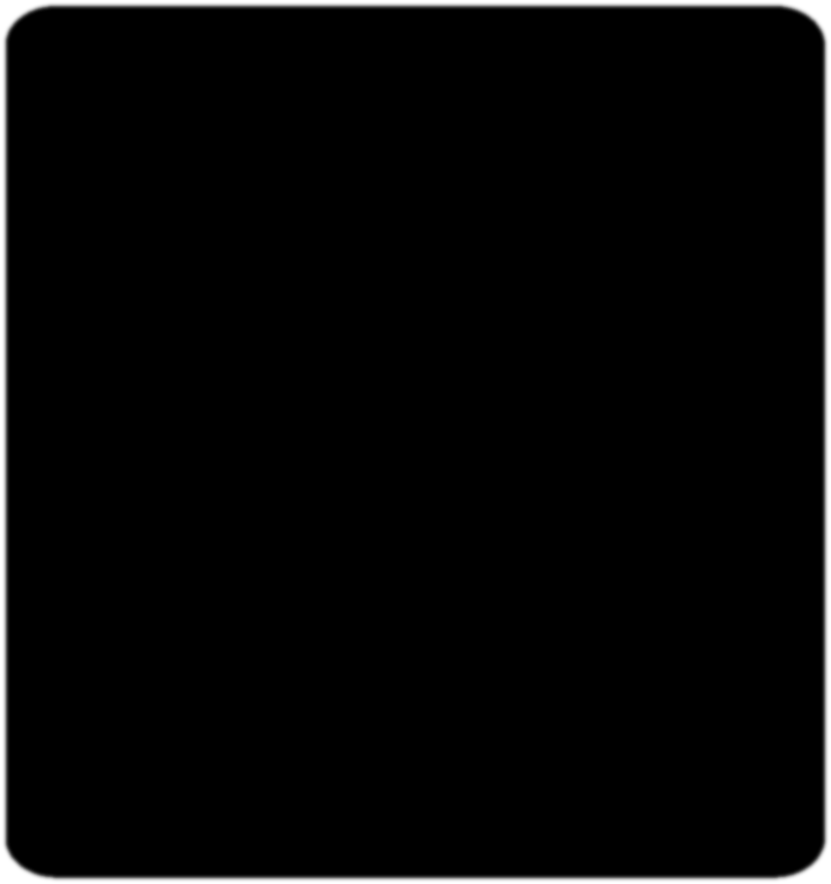 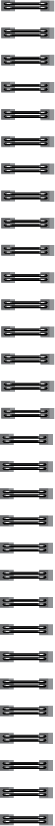 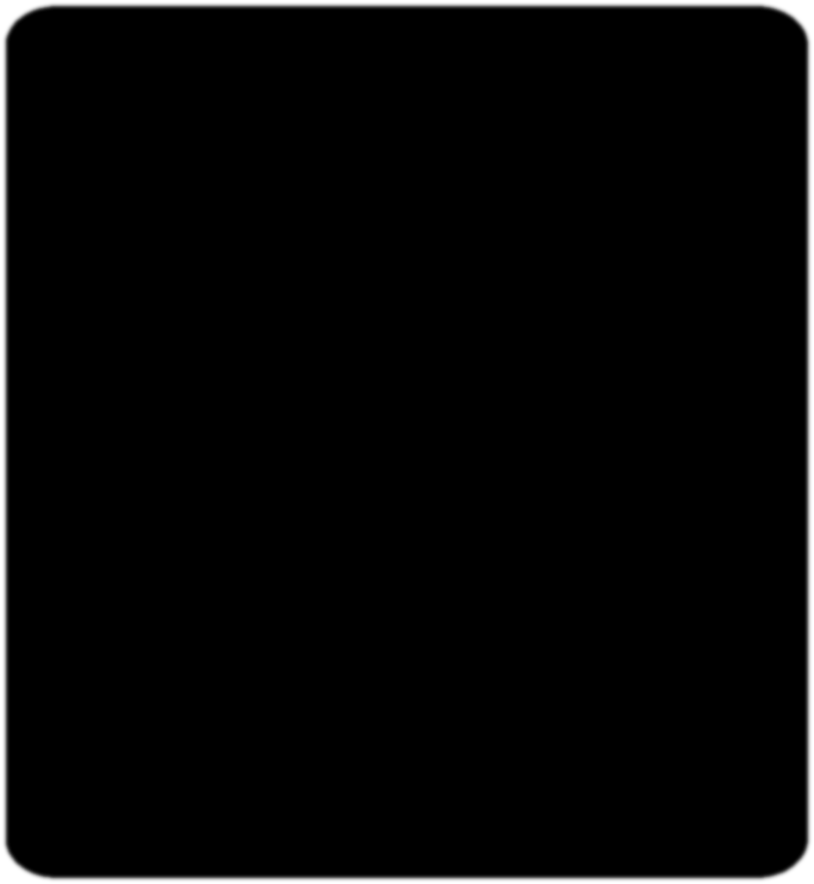 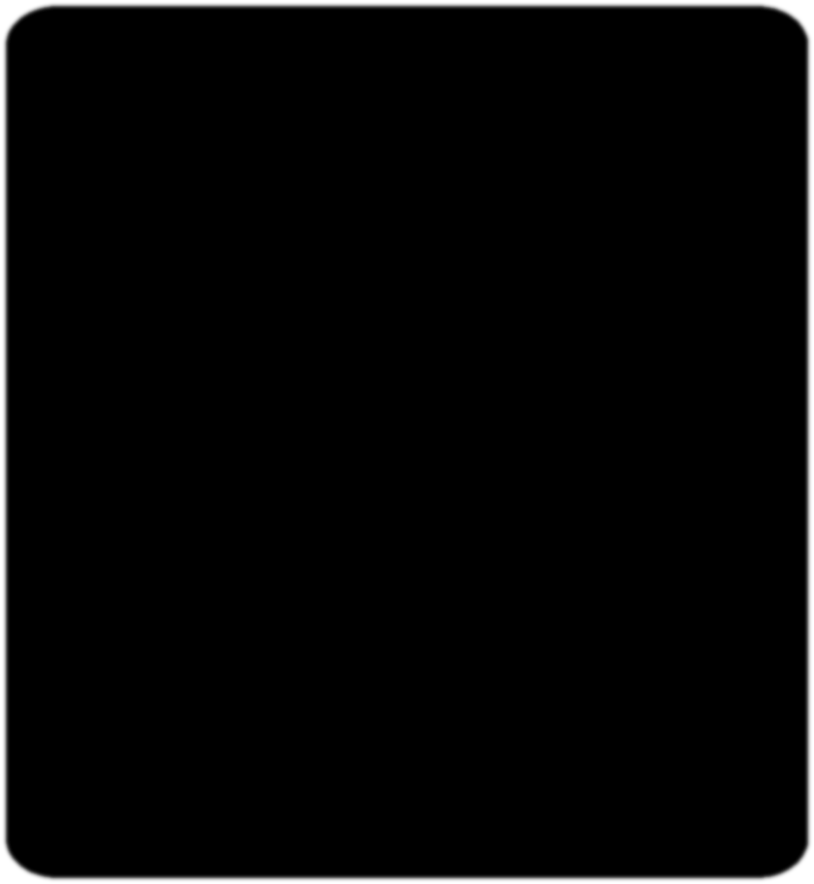 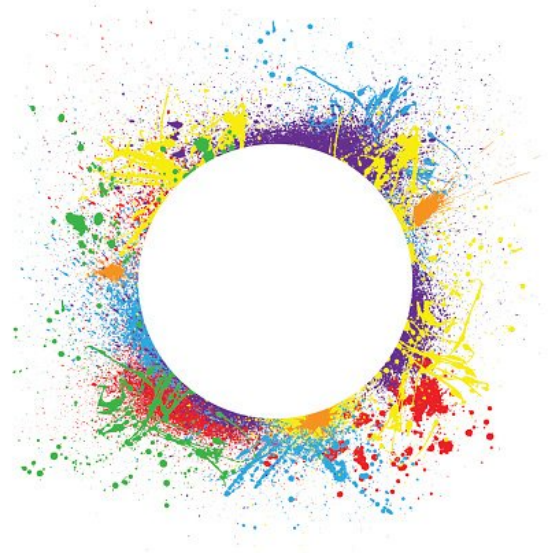 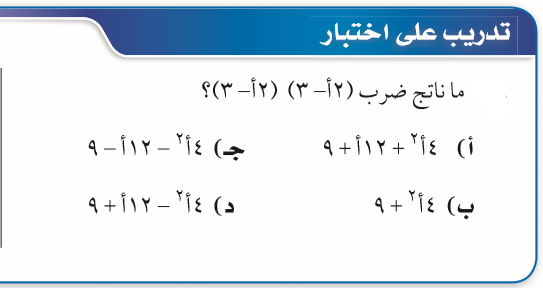 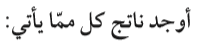 التمهيد
مفاهيم1
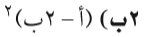 مفاهيم2
مفاهيم3
الواجب
5
6
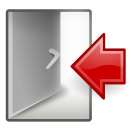 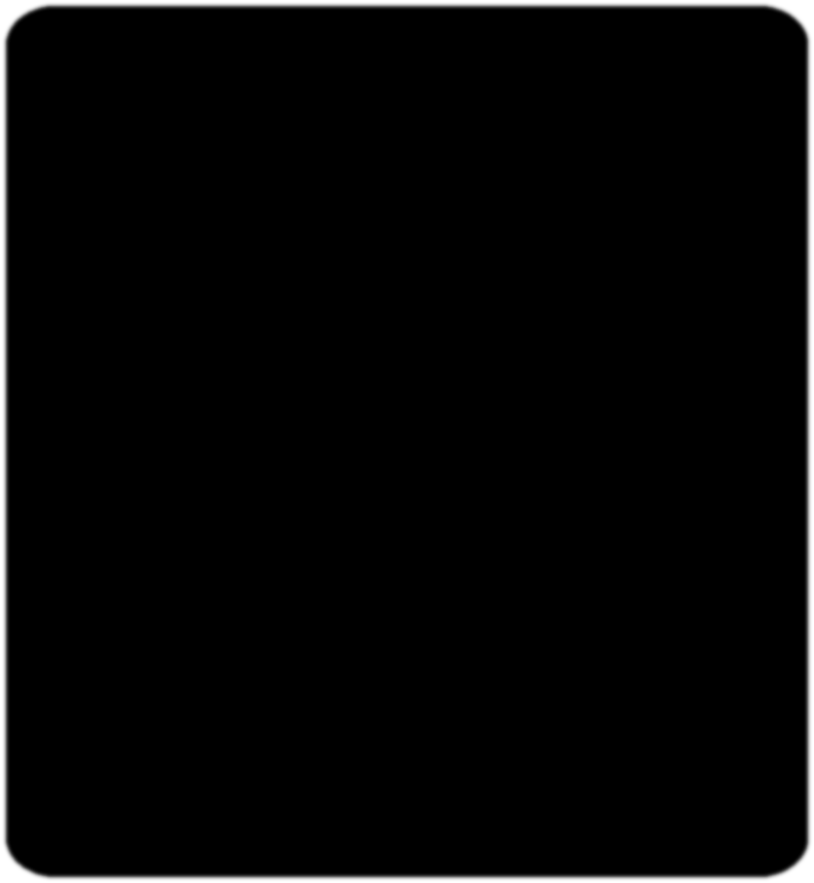 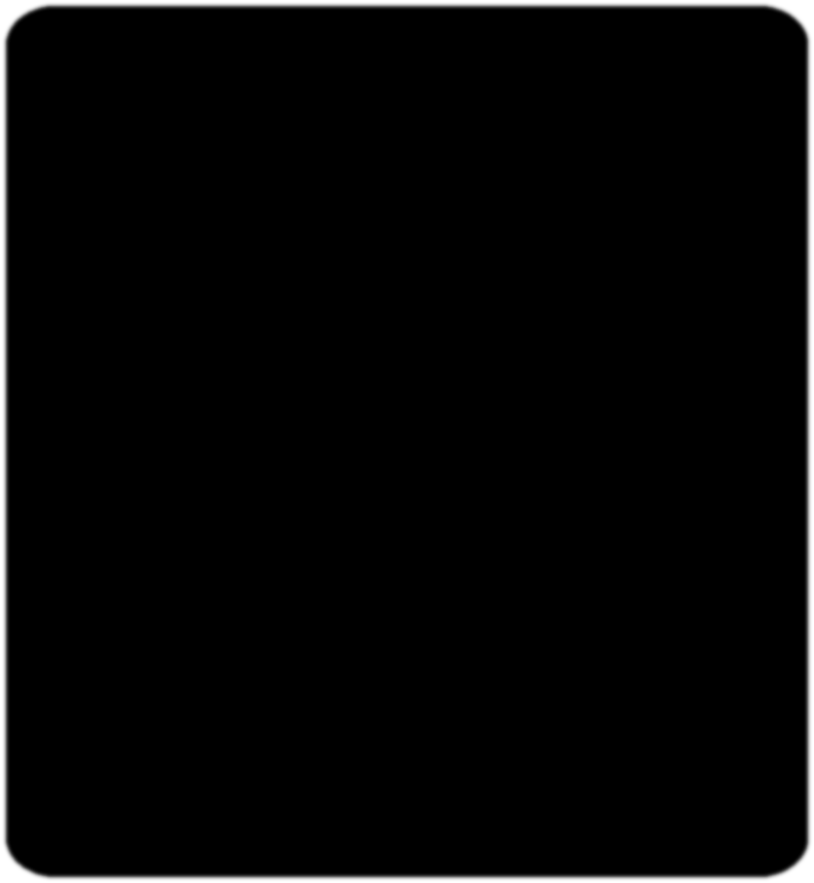 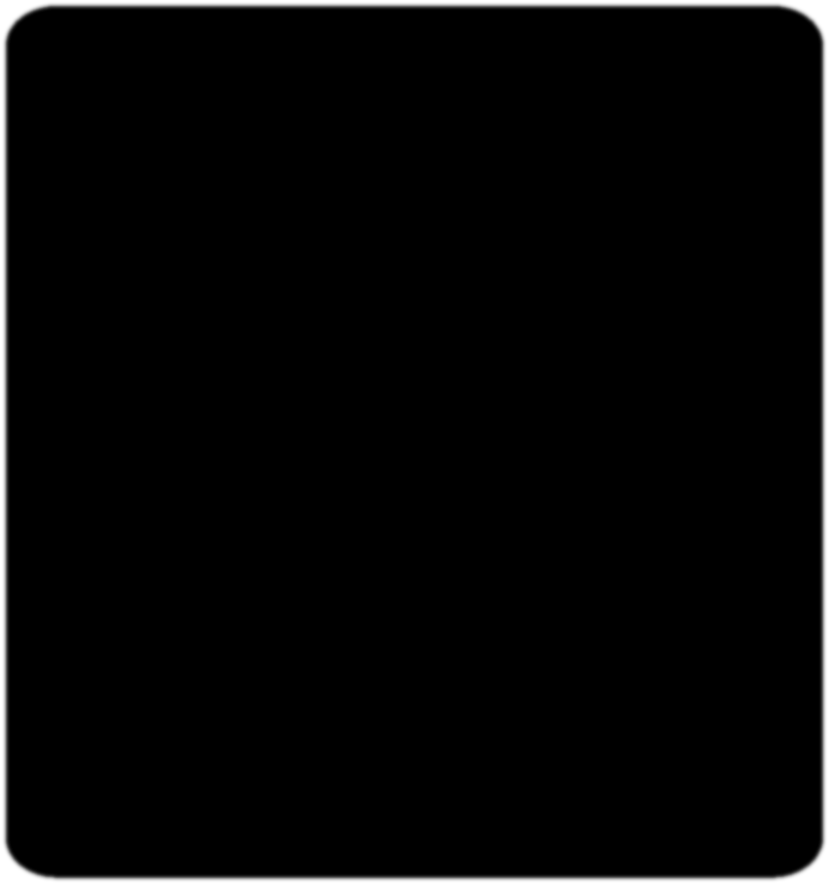 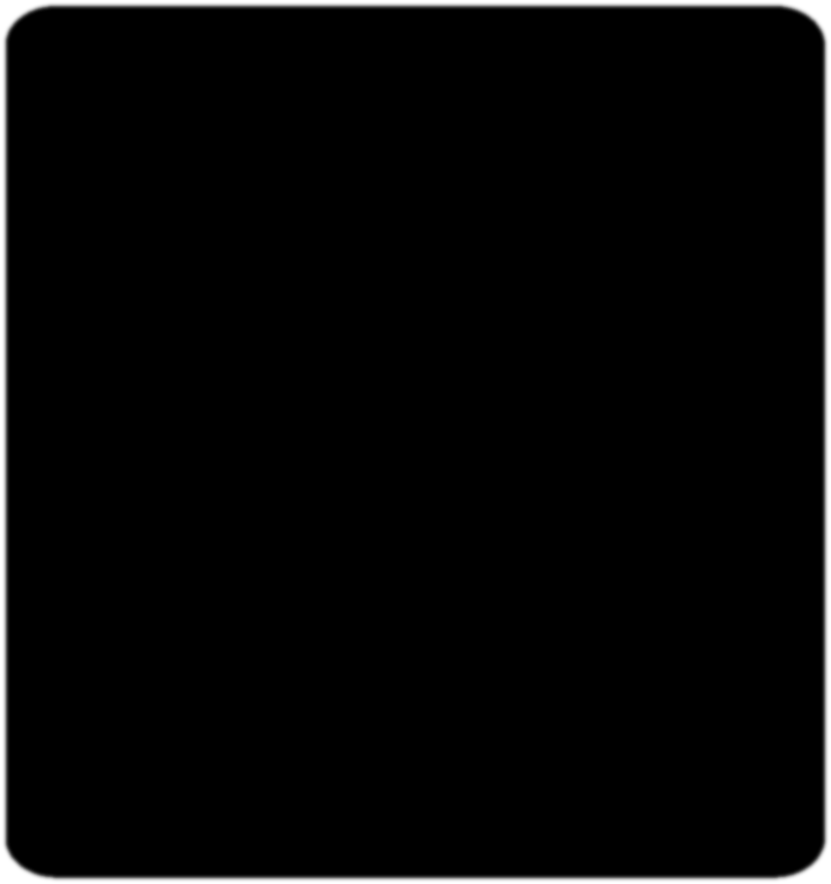 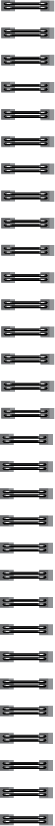 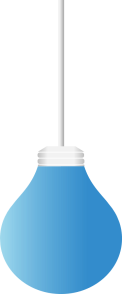 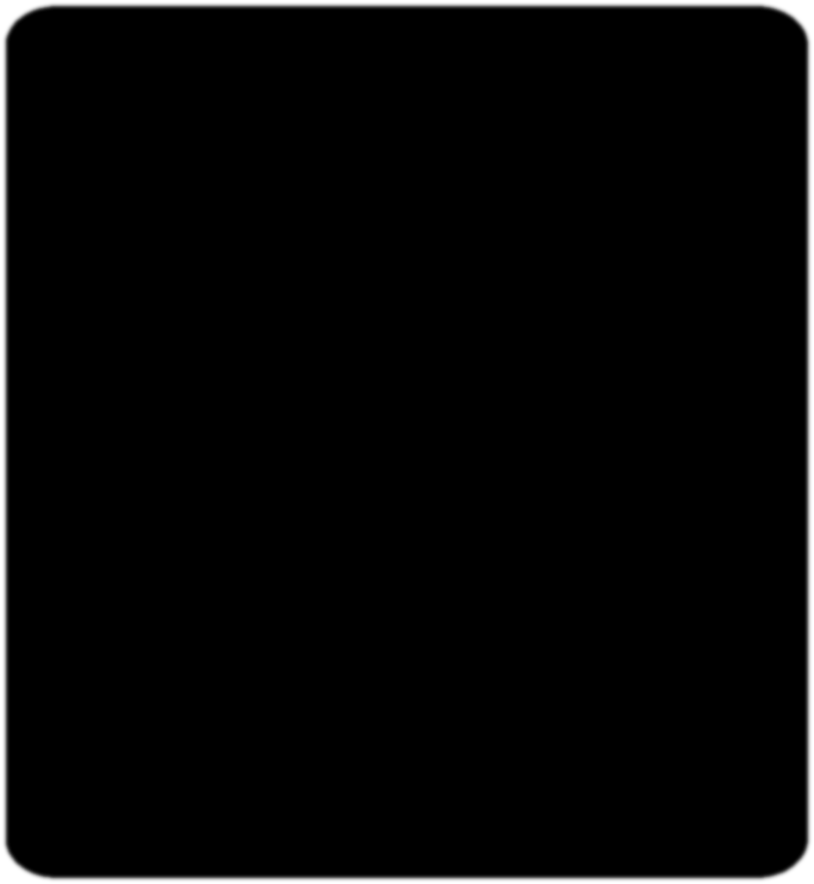 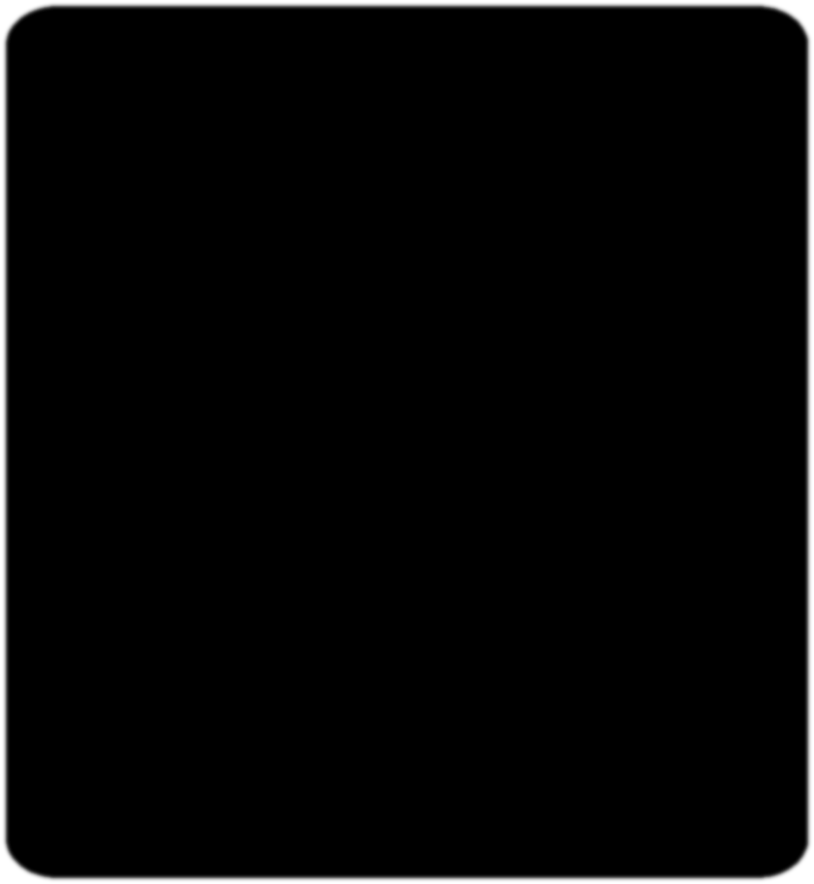 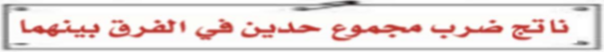 التمهيد
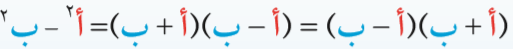 مفاهيم 1
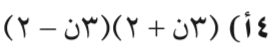 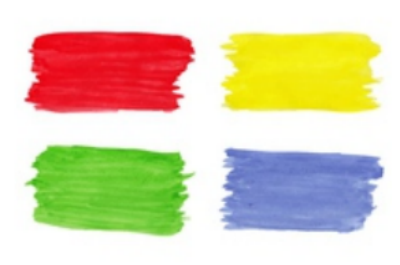 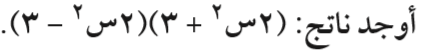 مفاهيم2
مفاهيم3
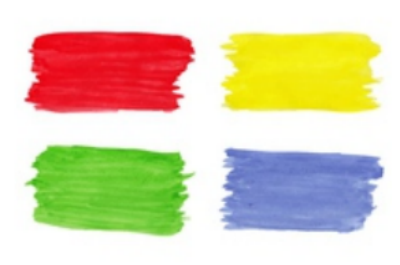 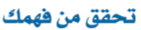 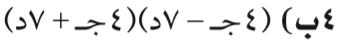 الواجب
7
8
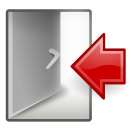 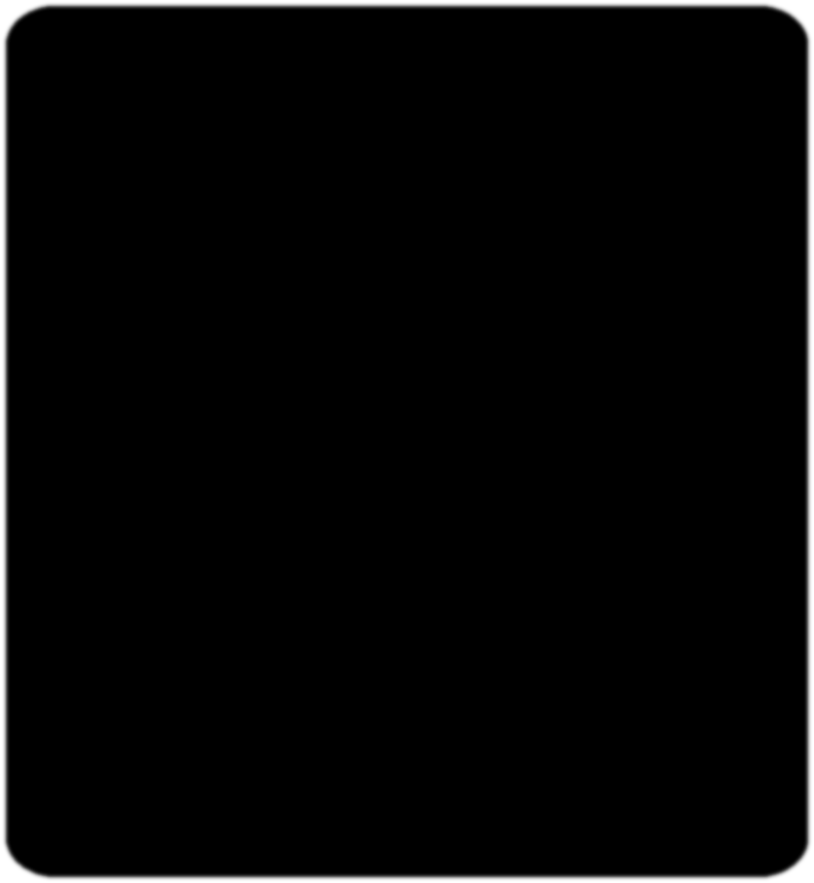 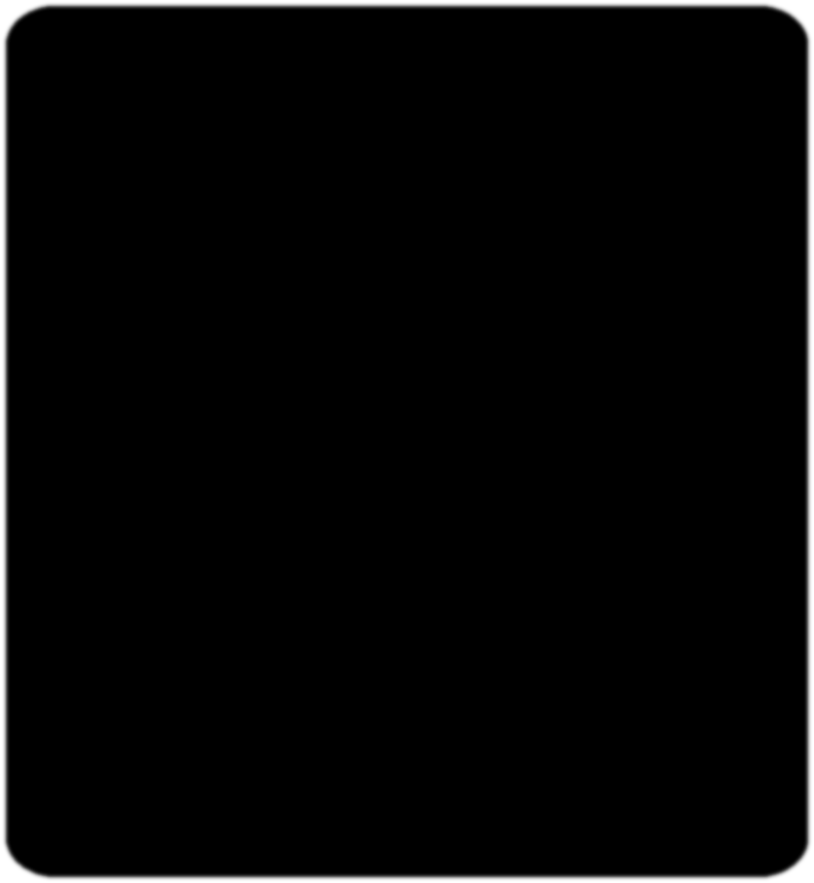 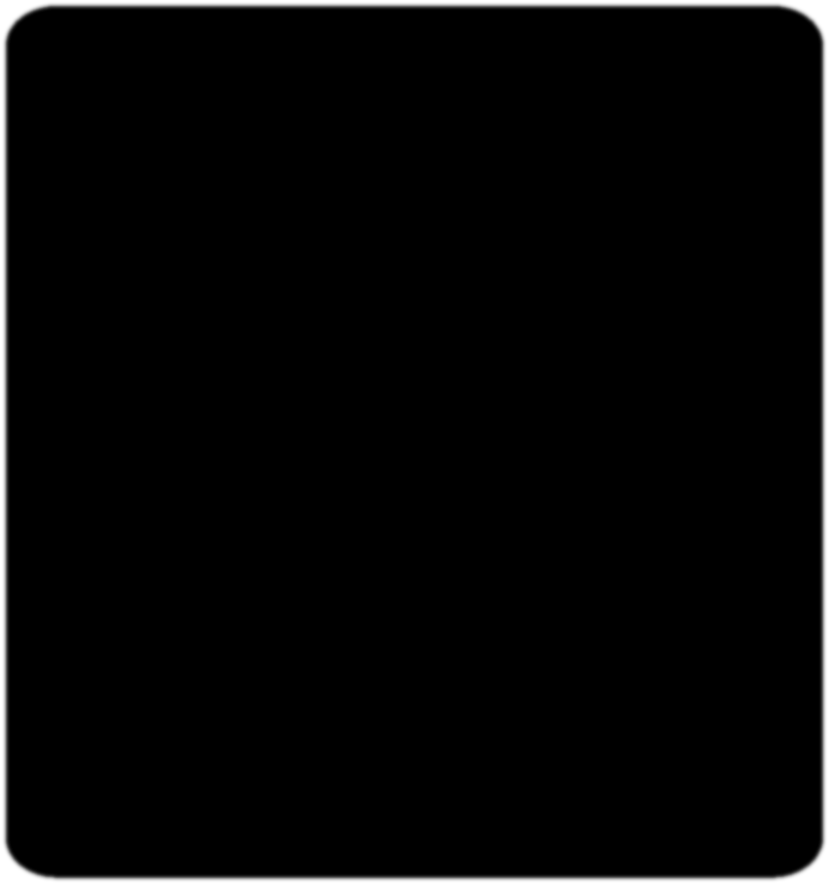 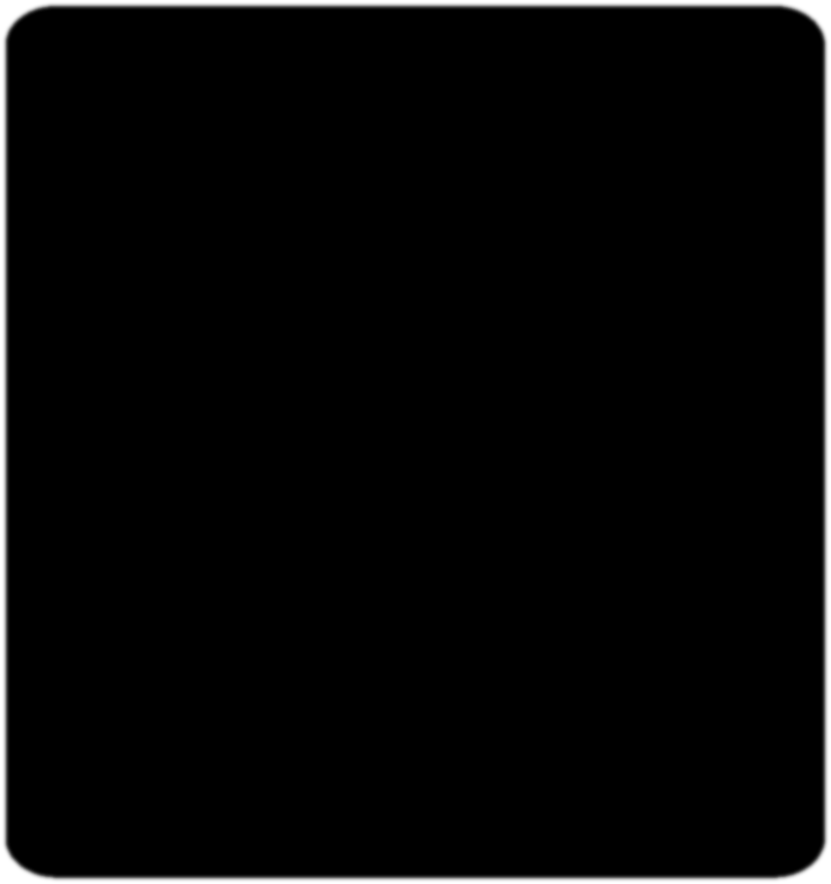 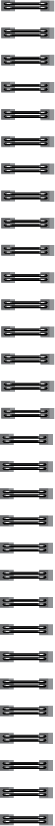 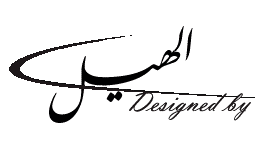 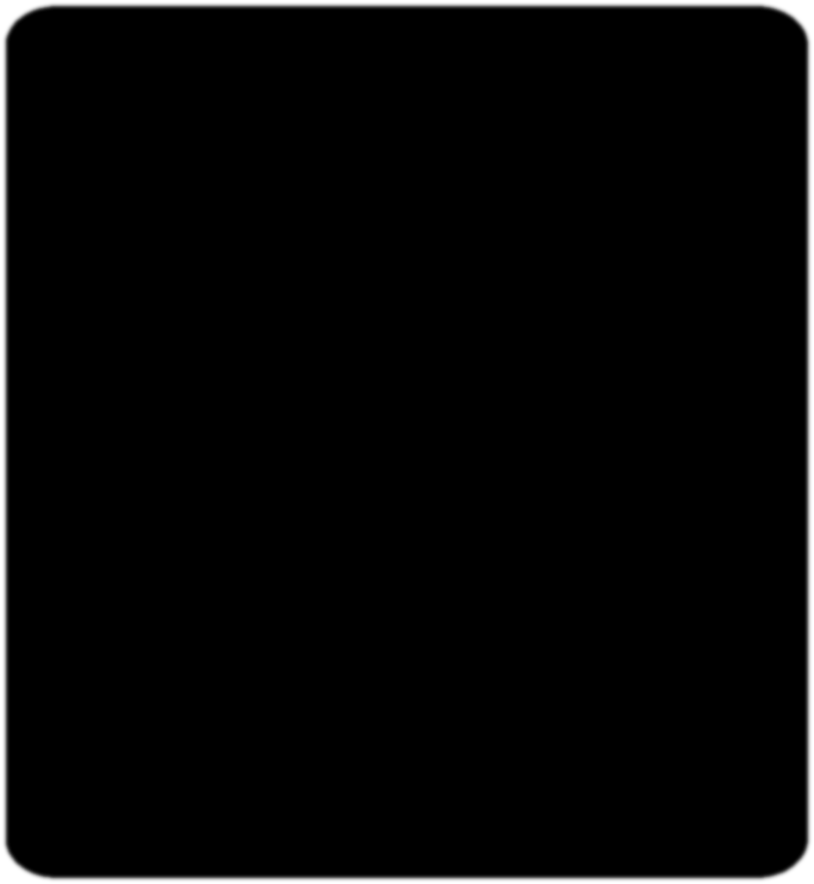 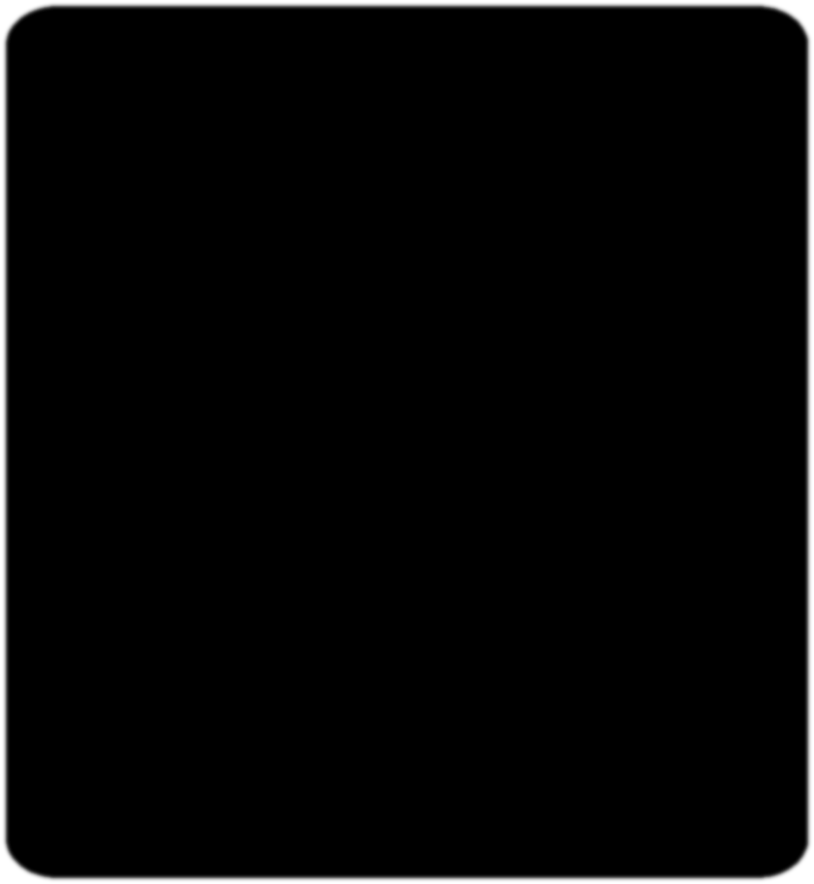 الواجب
التمهيد
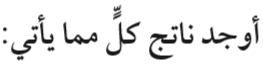 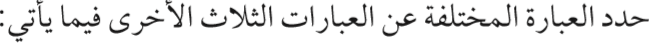 مفاهيم1
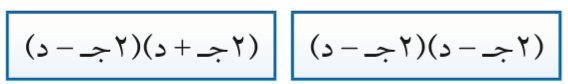 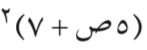 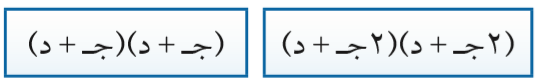 مفاهيم 2
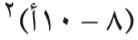 مفاهيم3
الواجب
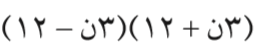 11
12
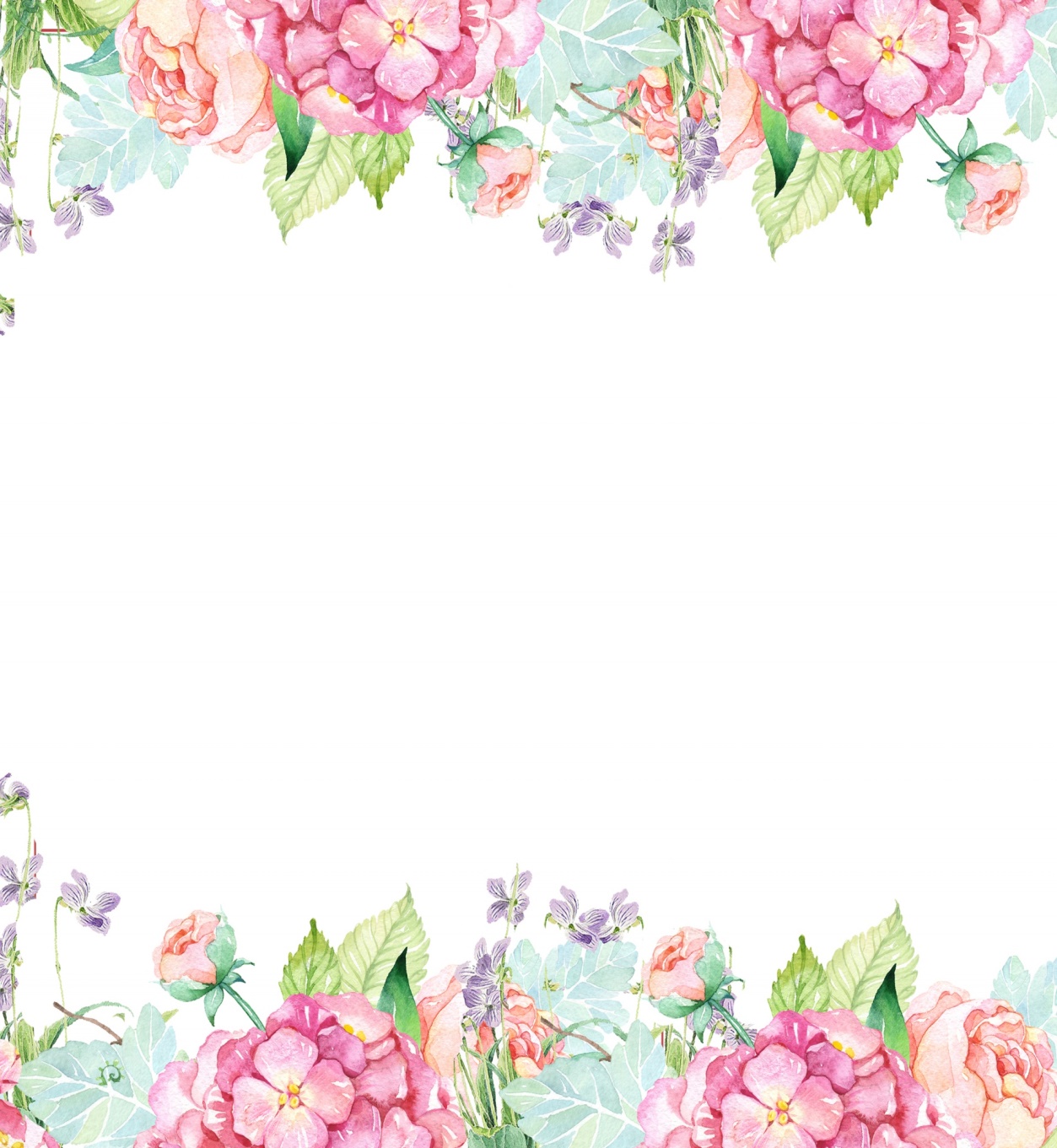 التمهيد
المفردات
حالات خاصة من ضرب كثيرات الحدود
أ     أمثلة
مفاهيم
الواجب
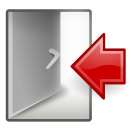 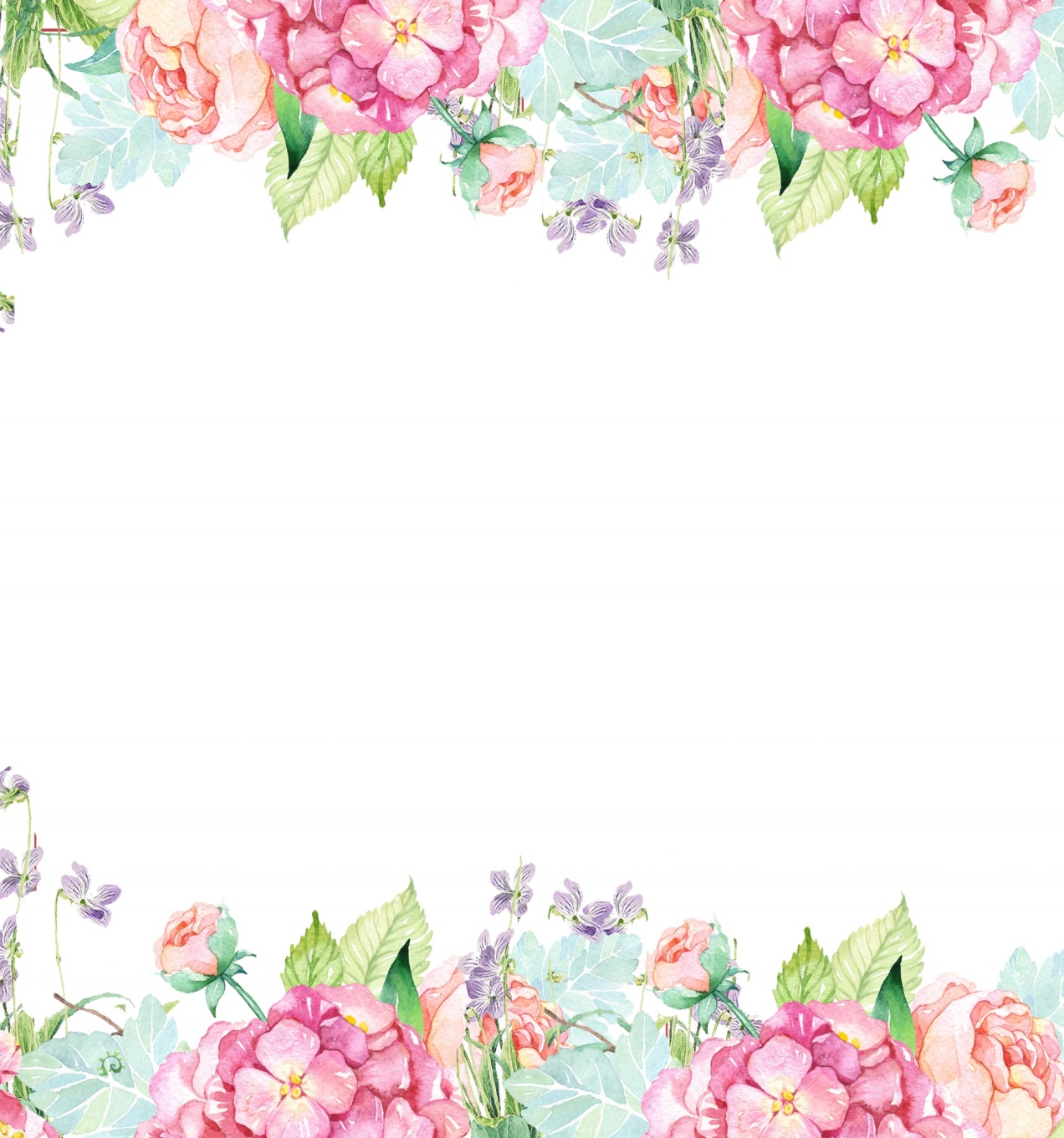 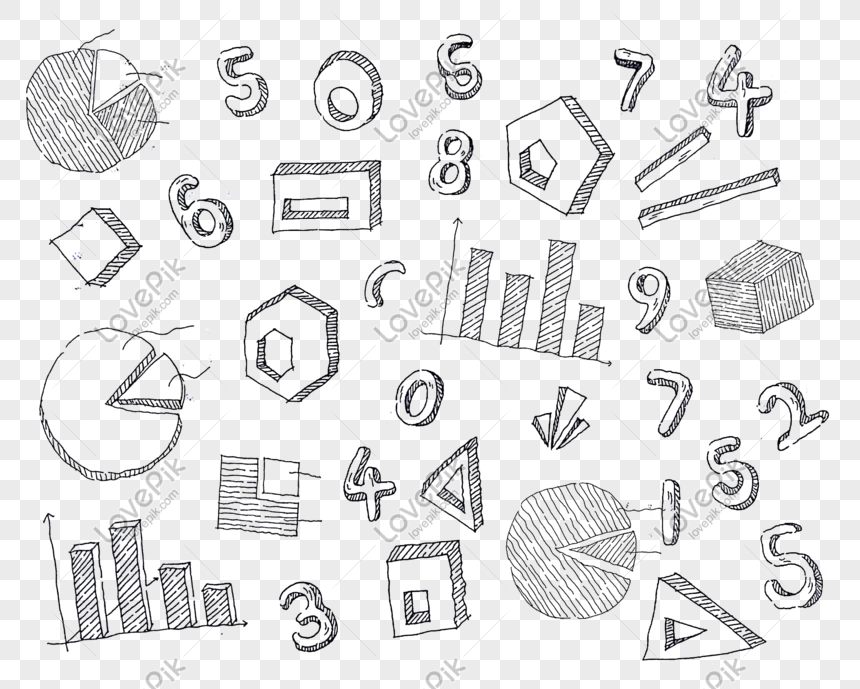 التمهيد
المفردات
تم بحمد الله
أمثلة
مفاهيم
الواجب